Measuring Polygon Side Lengths
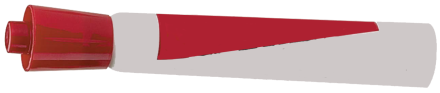 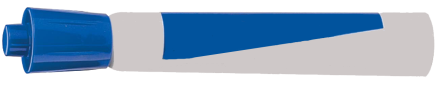 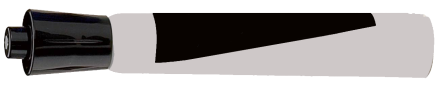 1
Lesson Overview (1 of 4)
2
Lesson Overview (2 of 4)
3
Lesson Overview (3 of 4)
4
Lesson Overview (4 of 4)
5
Warm Up
CONTENT OBJECTIVE: You will be able to measure the side lengths of a polygon on the coordinate plane without counting.
LANGUAGE OBJECTIVE: Students will talk about the x- and y-coordinates of points.
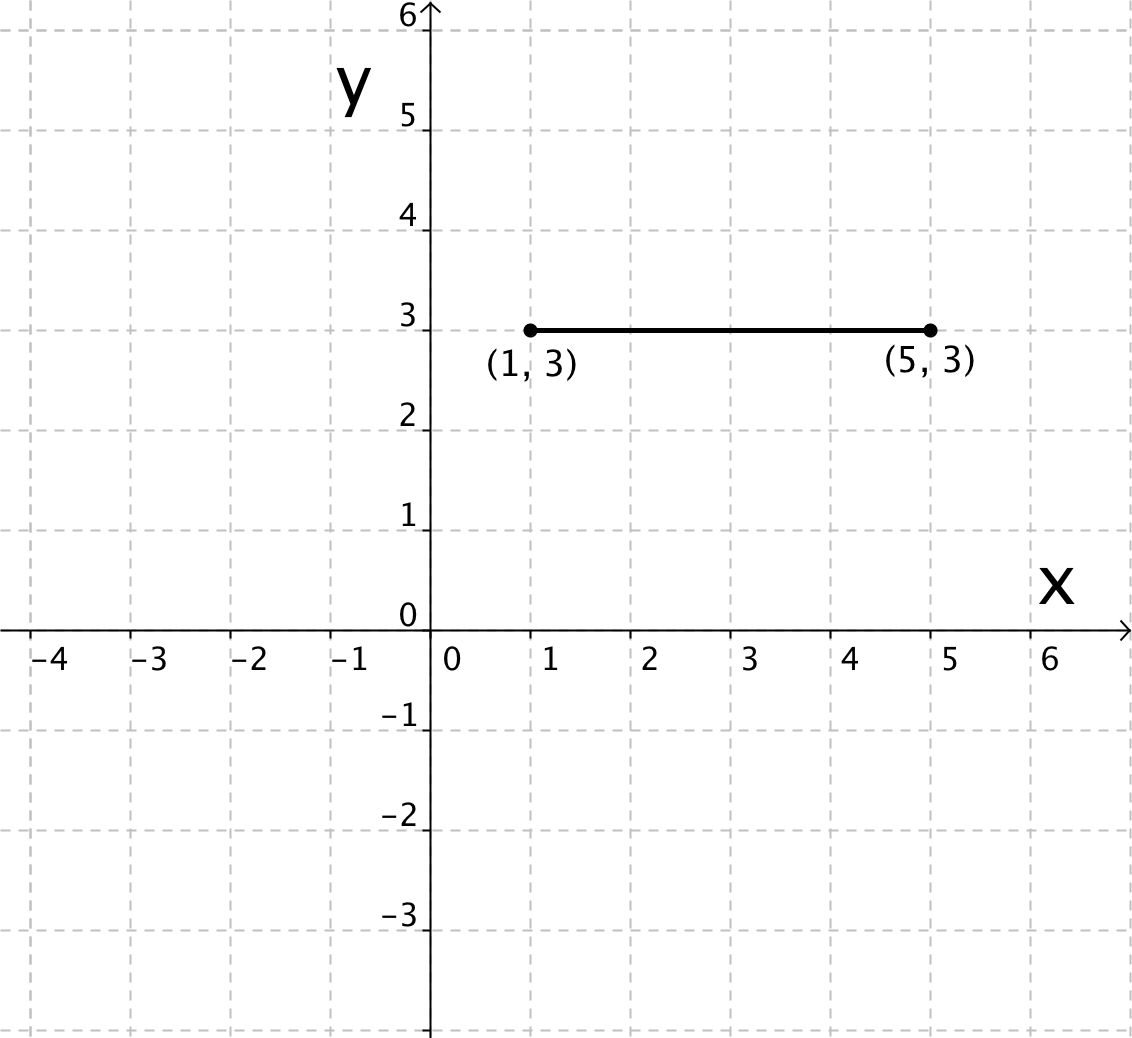 Find the length of the line segment. 

Then write a paragraph explaining how you found the line segment. Be specific and include all details.
Version 2
Answer
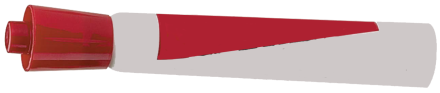 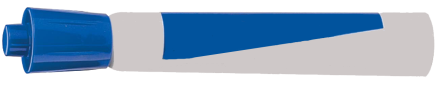 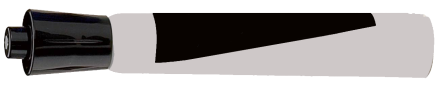 6
[Speaker Notes: (Time on this slide – 4 min) Time passed 4 min
In-Class Notes
 As students walk into class give them a copy of the Warm Up handout to complete.
 The Warm Up is meant to review what they learned last class (namely, how to find the length of a line segment or polygon side using the coordinate plane as a tool) and to write a paragraph describing the process they use to measure length. 
 After 3 minutes have a student come up to the board and solve the problem. 

Preparation Notes
It is recommended that the slides be projected on a whiteboard so that students may come up and write directly on the slides. If this is not possible then click the Answer button to get the solution. 
Also note there is a second version of the Warm Up you may choose to use which has axes using a scale other than 1. This might be given as a challenge to some students or to the entire class to remind them of paying attention to the scale on the axes when using the coordinate plane to measure length.]
Warm Up (version 2)
CONTENT OBJECTIVE: You will be able to measure the side lengths of a polygon on the coordinate plane without counting.
LANGUAGE OBJECTIVE: Students will talk about the x- and y-coordinates of points.
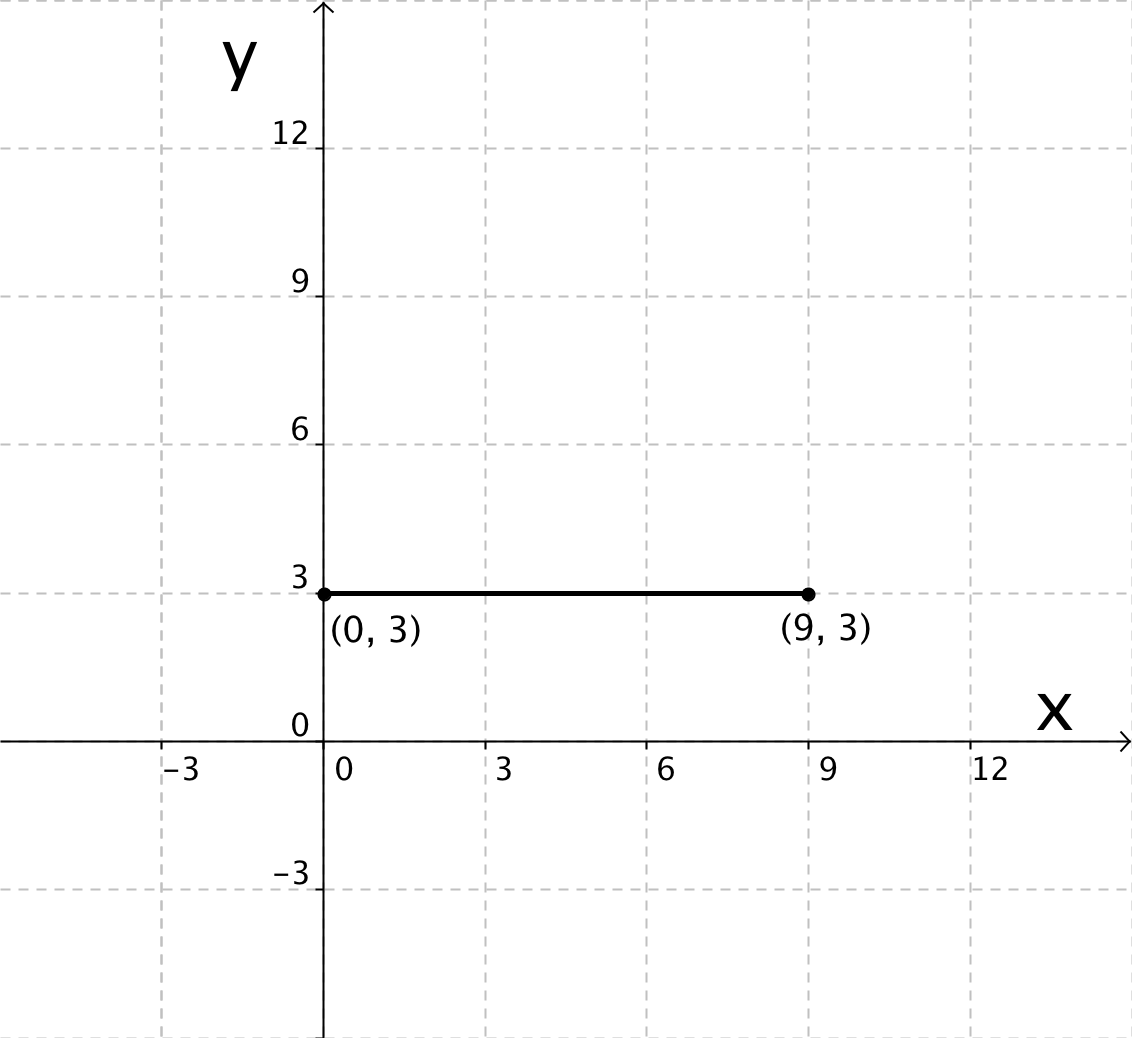 Find the length of the line segment. 

Then write a paragraph explaining how you found the line segment. Be specific and include all details.
Answer
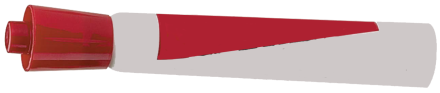 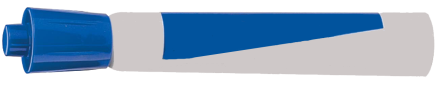 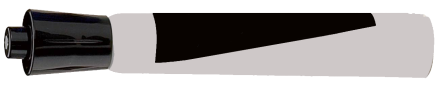 7
[Speaker Notes: Use as directed in slide 8.]
Warm Up (version 2, Answer)
CONTENT OBJECTIVE: You will be able to measure the side lengths of a polygon on the coordinate plane without counting.
LANGUAGE OBJECTIVE: Students will talk about the x- and y-coordinates of points.
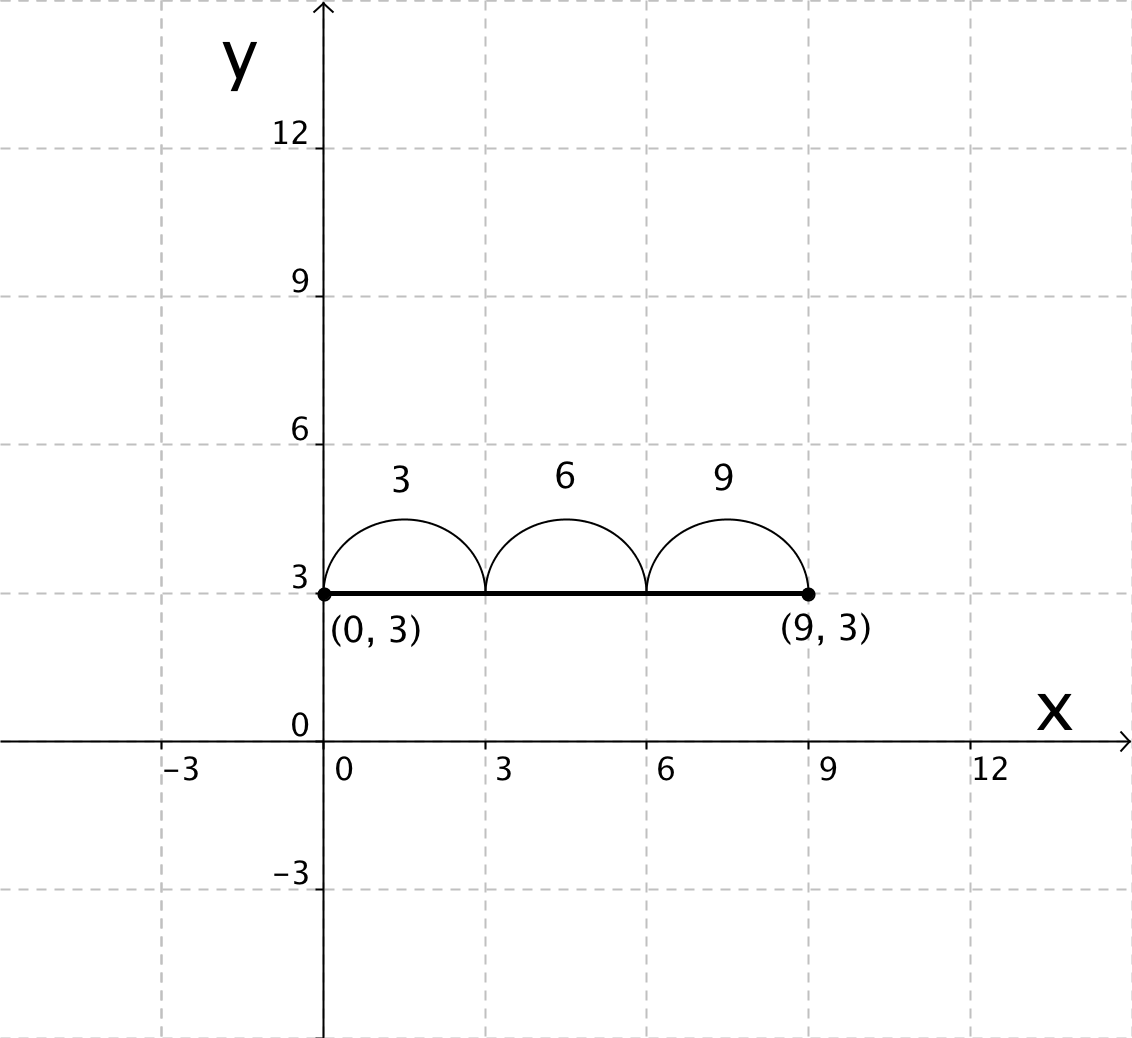 Length = 9 units
Explanation:
Determine scale of axis. This tell you how to skip count.
Start at one endpoint and skip count to the other endpoint. 
Jump from one gridline to the next till you reach the endpoint.
Version 2
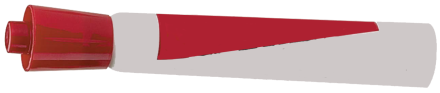 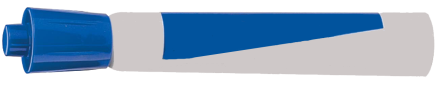 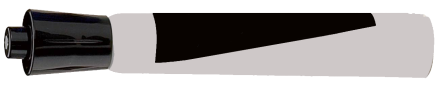 8
[Speaker Notes: Use as directed in slide 8.]
Warm Up (Answer)
CONTENT OBJECTIVE: You will be able to measure the side lengths of a polygon on the coordinate plane without counting.
LANGUAGE OBJECTIVE: Students will talk about the x- and y-coordinates of points.
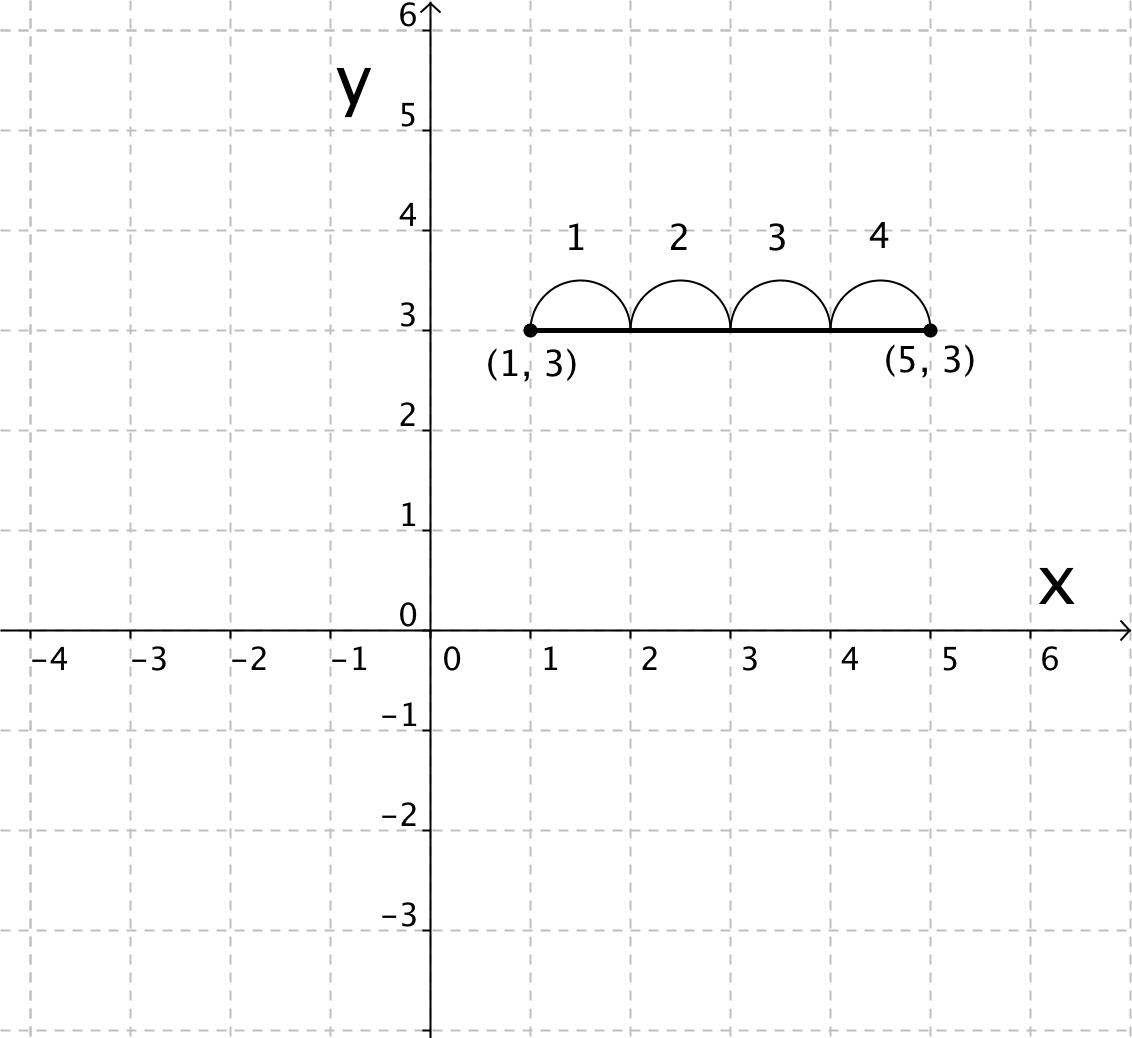 Length = 4 units
Explanation:
Determine scale of axis. This tell you how to skip count.
Start at one endpoint and skip count to the other endpoint. 
Jump from one gridline to the next till you reach the endpoint.
Version 2
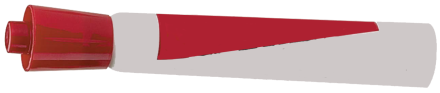 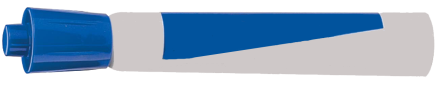 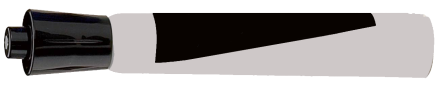 9
[Speaker Notes: Use as directed in slide 8.]
Agenda:
CONTENT OBJECTIVE: You will be able to measure the side lengths of a polygon on the coordinate plane without counting.
LANGUAGE OBJECTIVE: Students will talk about the x- and y-coordinates of points.
1) Warm Up (5 min, individual): Explain how to measure side length
2) Launch (15 min, whole class): New method for measuring side length
3) Explore/Practice (25 min, partner): Using both methods
4) Summary (5 min, whole class): Why (and when) use the new method?
5) Assessment (5 min, individual): Exit ticket
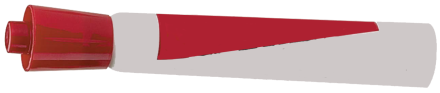 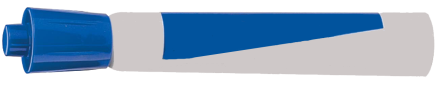 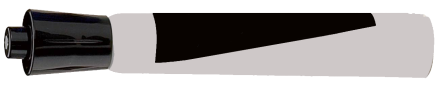 10
[Speaker Notes: (Time on this slide – 1 min) Time passed 5 min
In-Class Notes
 Review the objectives and agenda with students. 
 Make sure to tell students that in this class they will be learning a second method  

Preparation Notes]
Handout: Launch, p.1
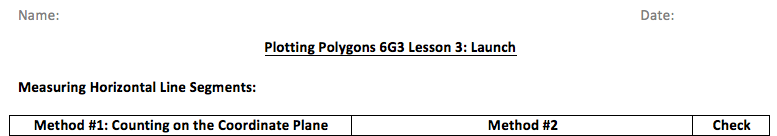 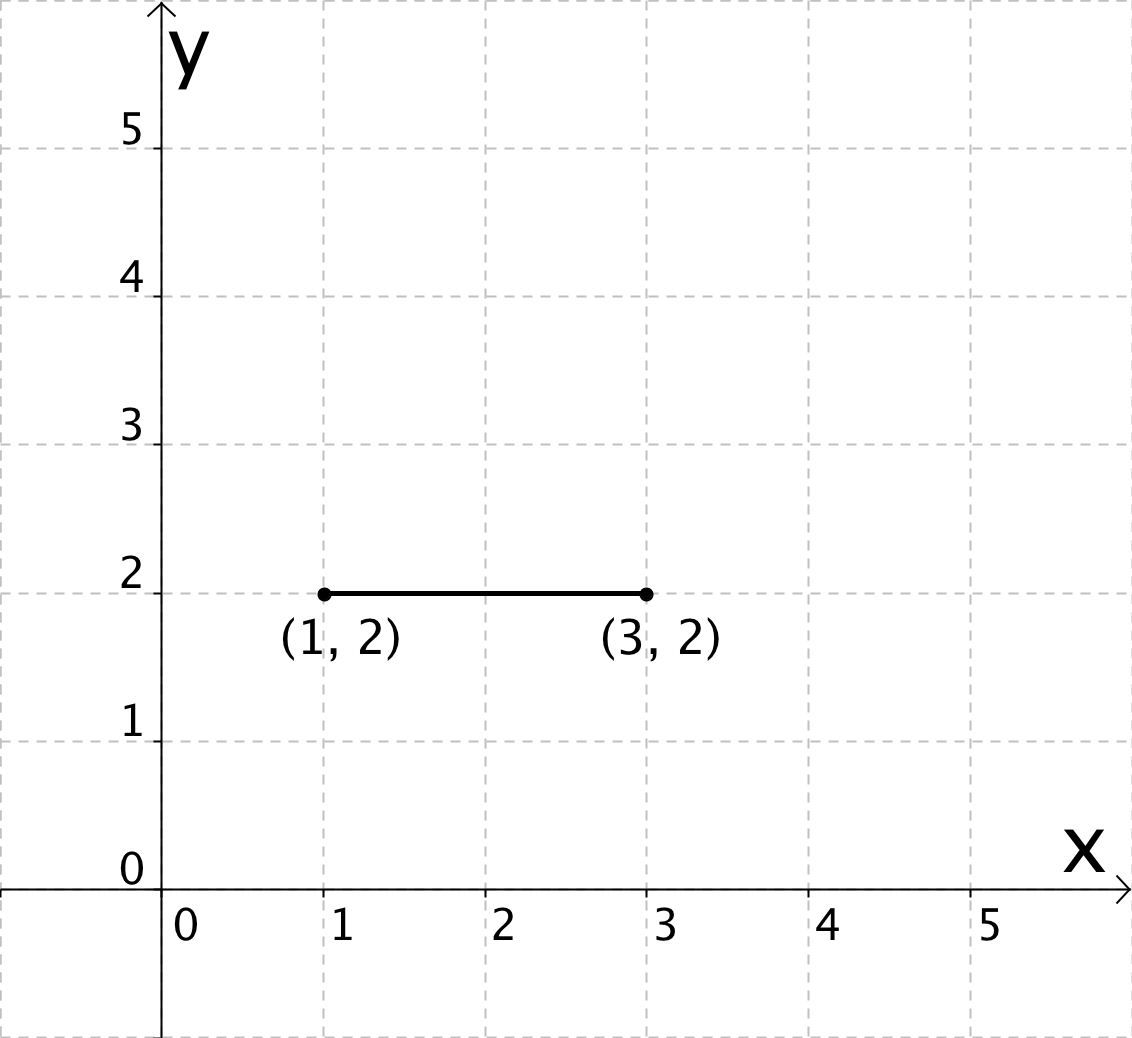 2 units
Agenda
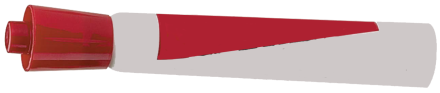 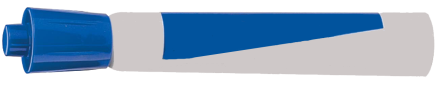 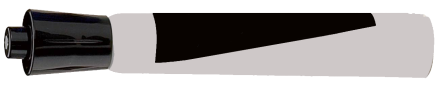 11
[Speaker Notes: (Time on this slide - 1 min) Time passed 6 min
In-Class Notes
 Give students the Launch handout.
 Let the students know that they will find the length of several horizontal line segments using the method they learned in the last lesson (Method #1: Counting on the Coordinate Plane). Afterwards they will look more closely at the coordinates of points and come up with a second method together. 
 As a class find the length of the horizontal line segment.

Preparation Notes
Slides 13-15 all practice the method learned in the previous lesson. This method uses the coordinate plane as a tool and therefore promotes MP5: Use appropriate tools strategically.]
Handout: Launch, p.1
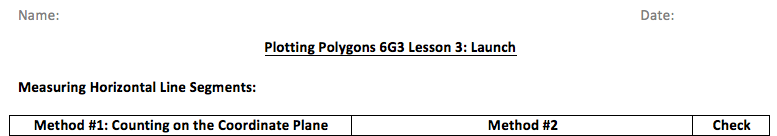 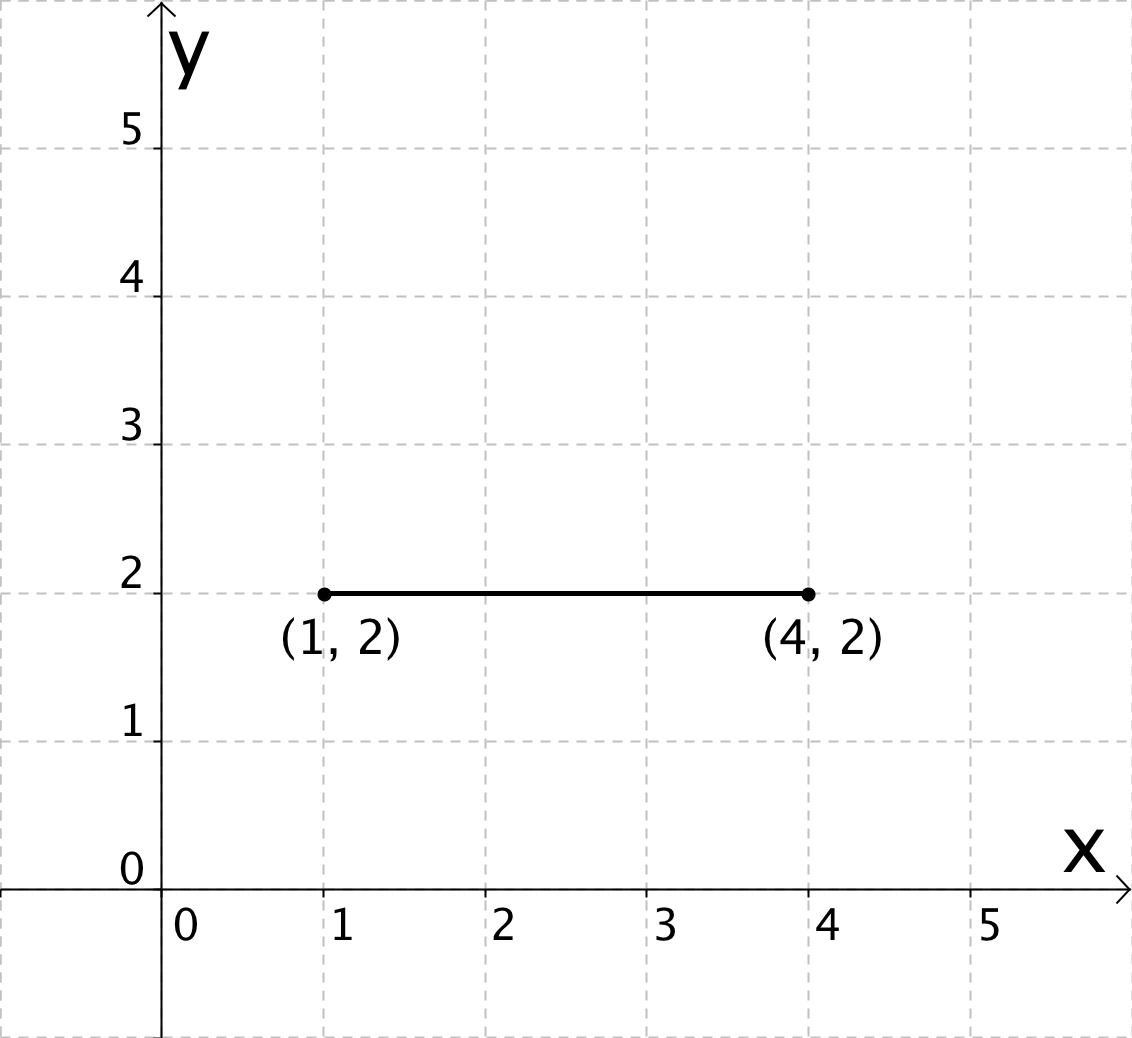 3 units
Agenda
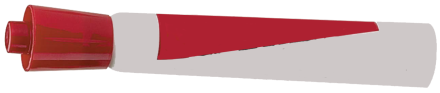 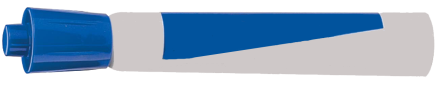 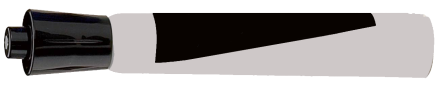 12
[Speaker Notes: (Time on this slide - .5 min) Time passed 6.5
In-Class Notes
  As a class find the length of the horizontal line segment.

Preparation Notes]
Handout: Launch, p.1
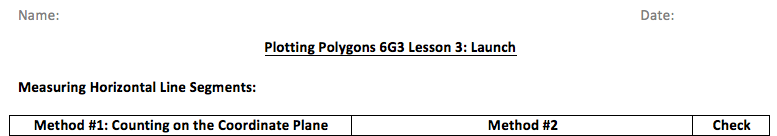 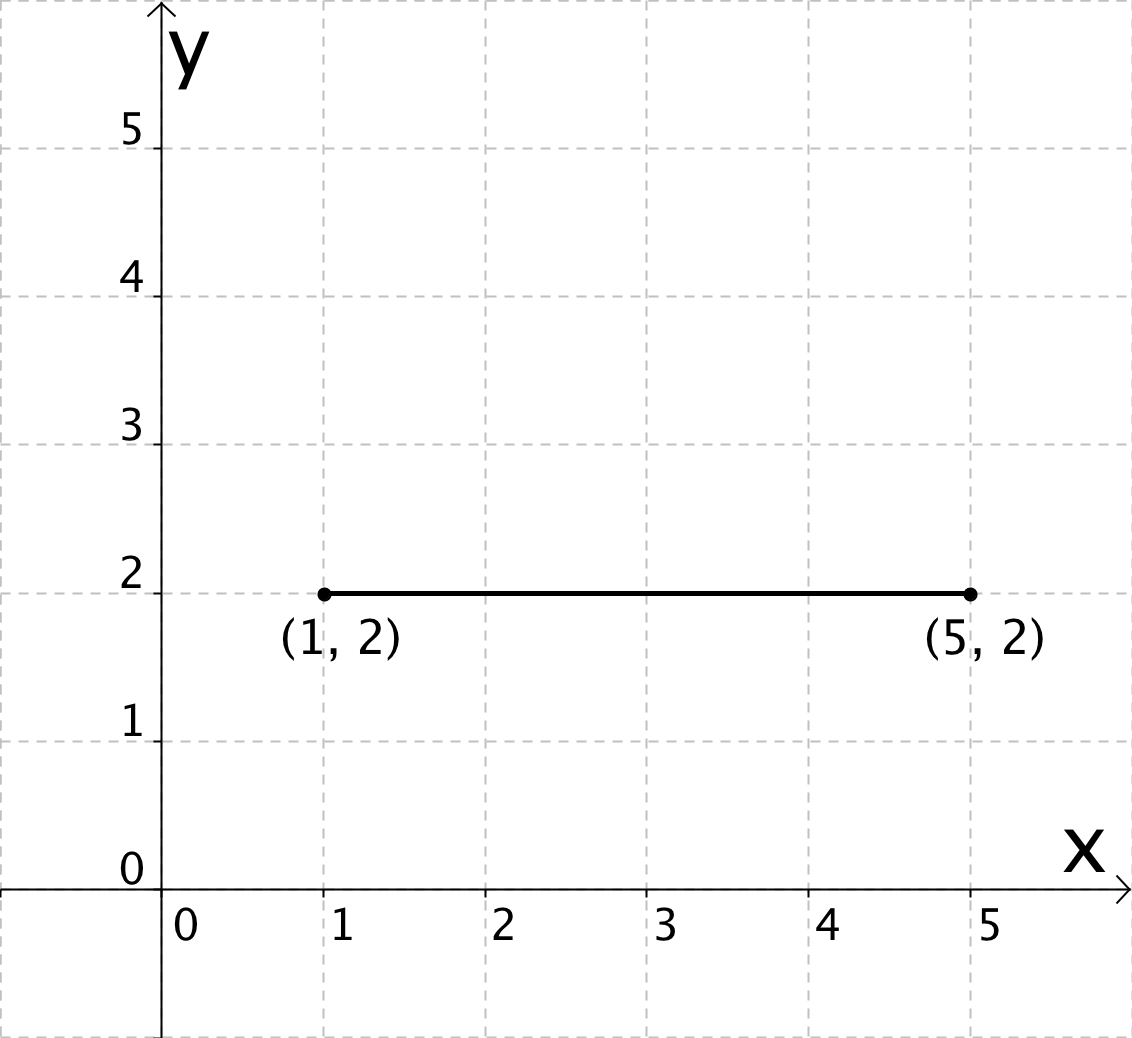 4 units
Agenda
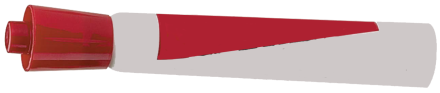 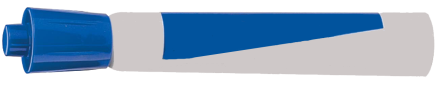 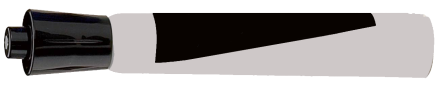 13
[Speaker Notes: (Time on this slide – .5 min) Time passed 7 min
In-Class Notes
  As a class find the length of the horizontal line segment.

Preparation Notes]
Handout: Launch, p.1
Questions:
 
1. What coordinate stays the same in each of the three examples?
 
2. What coordinate changes in each of the three examples?
 
3. What is the relationship between the coordinate that changes and the length of the line segment?
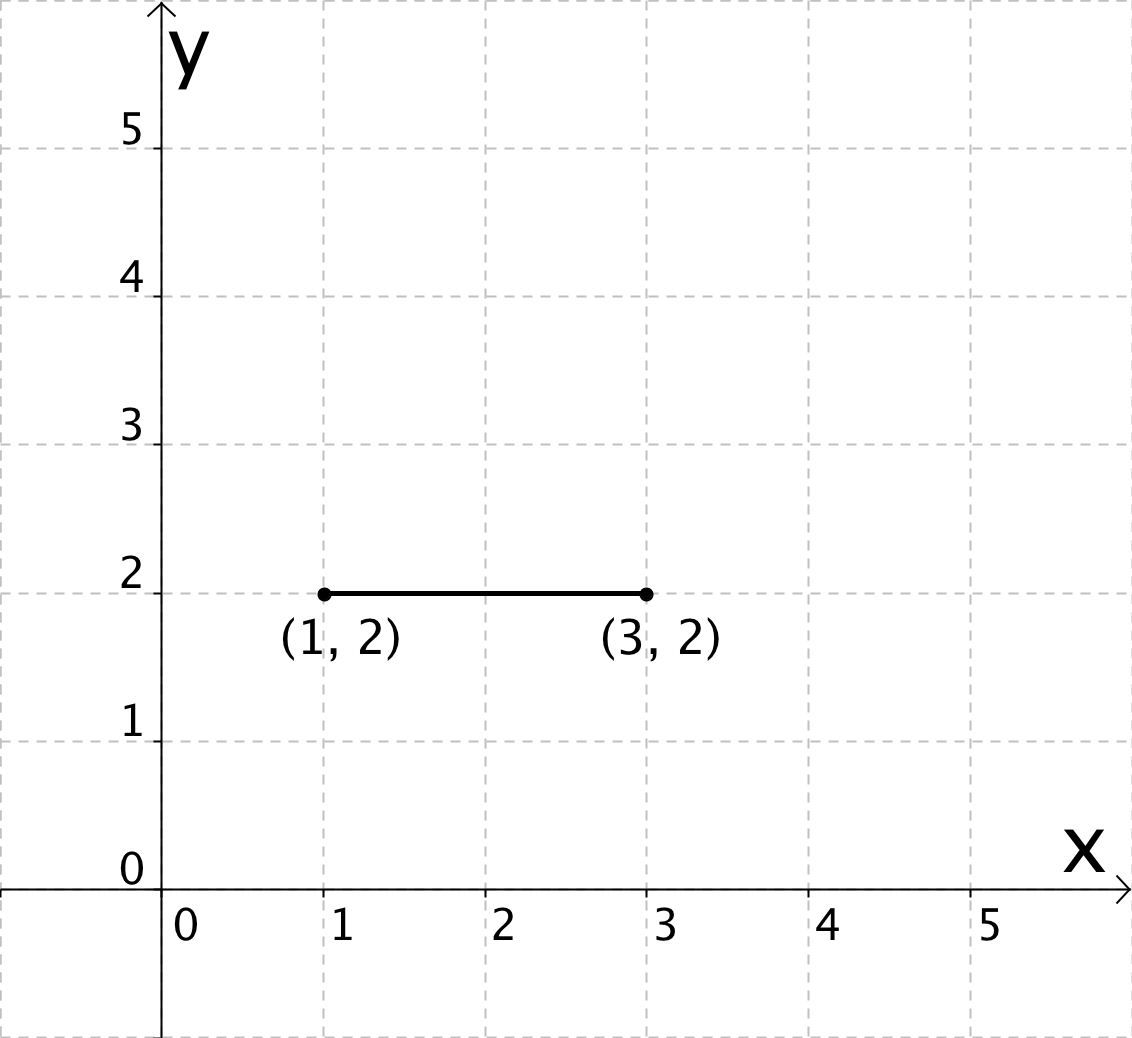 (1,2)
(3,2)
(1,2)
(3,2)
2 units
3 – 1 = 2 units
Scaffold
Agenda
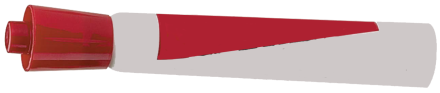 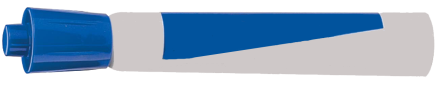 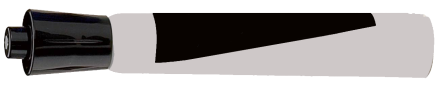 14
[Speaker Notes: (Time on this slide – 2 min) Time passed 9 min
In-Class Notes
 Begin by directing students to the three questions at the bottom of page 1. 
 Using the first horizontal line segment as an example, answer the three questions for that particular example (e.g., in this example what coordinate stays the same). Student do not need to write down the answers yet since they will answer the questions more generally in the next slide. 

Preparation Notes
If you want to do the same activity with the other two horizontal line segments on page 1 then hit the Scaffold button. This is meant as an extra support if students need to repeat the same line of reasoning with other examples before they are able to generalize some ideas for slide 19.]
Handout: Launch, p.1
Questions:
 
1. What coordinate stays the same in each of the three examples?
 
2. What coordinate changes in each of the three examples?
 
3. What is the relationship between the coordinate that changes and the length of the line segment?
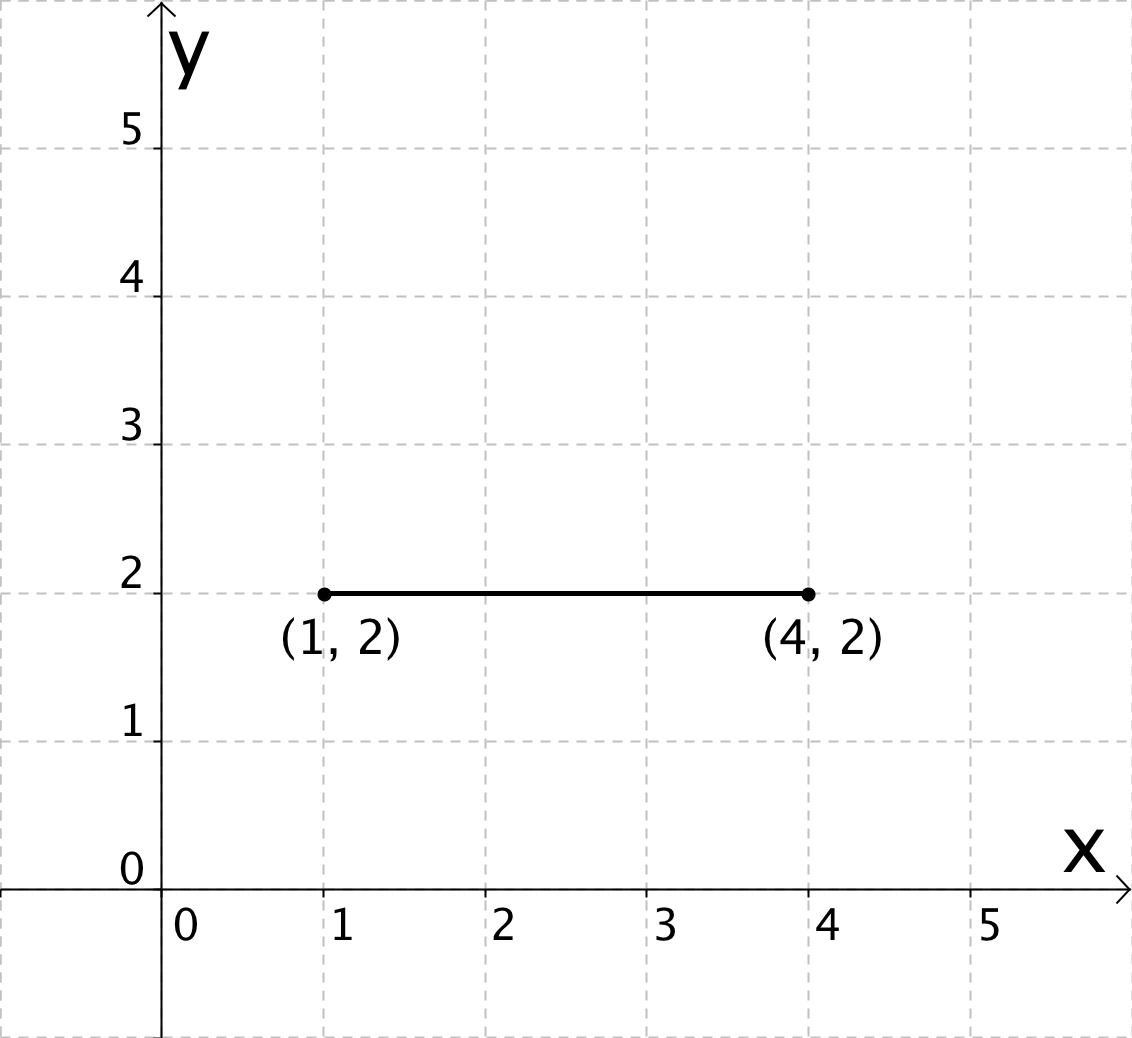 (1,2)
(4,2)
(1,2)
(4,2)
3 units
4 – 1 = 3 units
Agenda
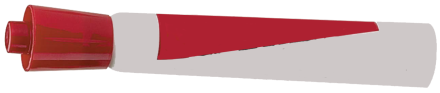 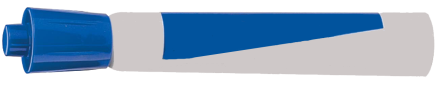 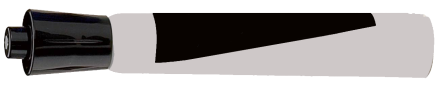 15
[Speaker Notes: Use as directed in slide 16.]
Handout: Launch, p.1
Questions:
 
1. What coordinate stays the same in each of the three examples?
 
2. What coordinate changes in each of the three examples?
 
3. What is the relationship between the coordinate that changes and the length of the line segment?
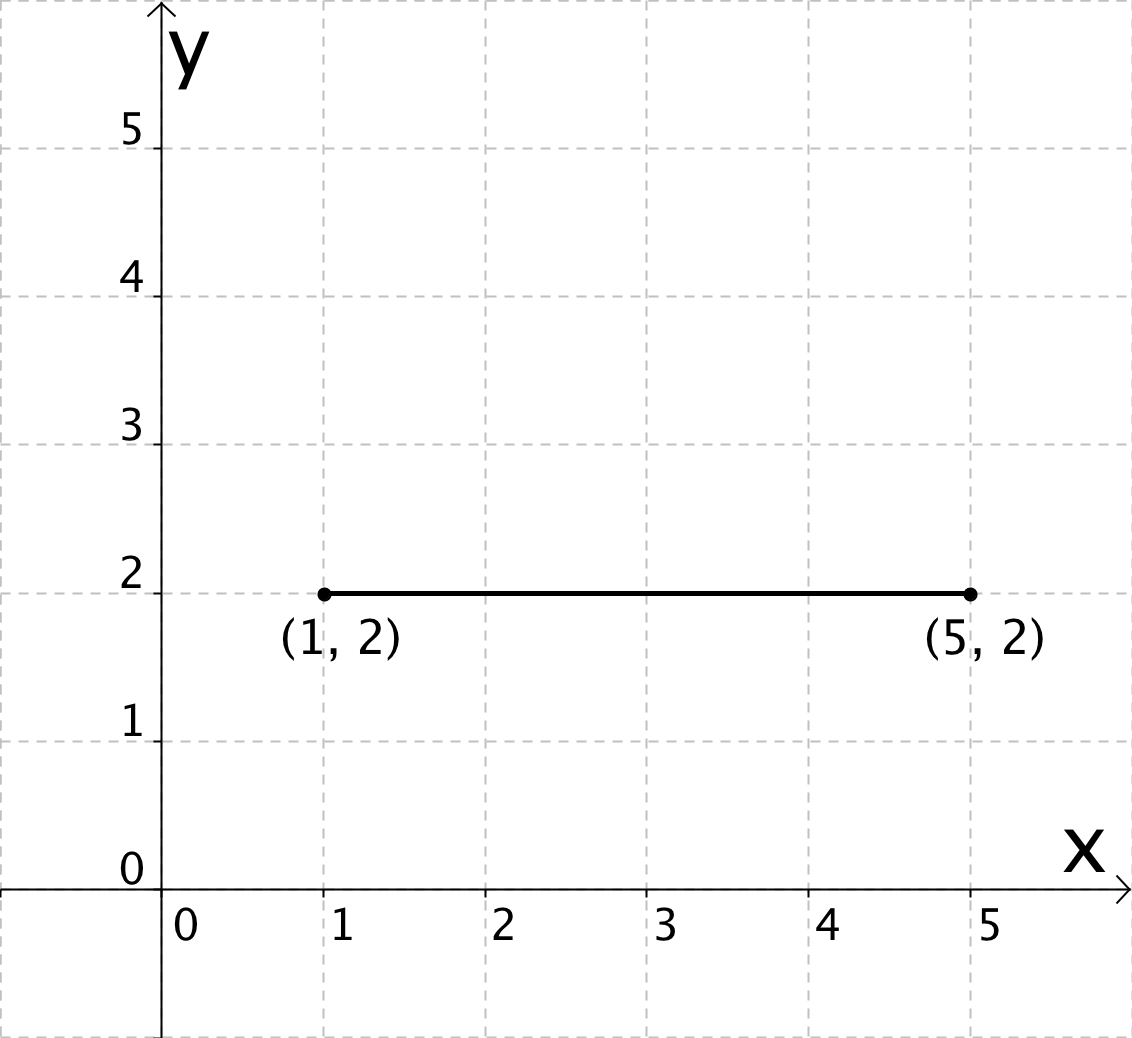 (1,2)
(5,2)
(1,2)
(5,2)
4 units
5 – 1 = 4 units
Agenda
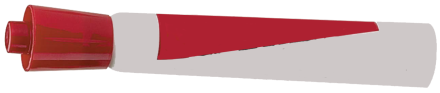 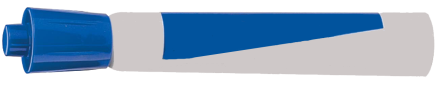 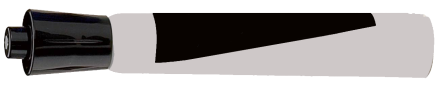 16
[Speaker Notes: Use as directed in slide 16.]
Handout: Launch, p.1
Questions:
 
1. What coordinate stays the same in each of the three examples?
 

2. What coordinate changes in each of the three examples?

 
3. What is the relationship between the coordinate that changes and the length of the line segment?
Answer
Agenda
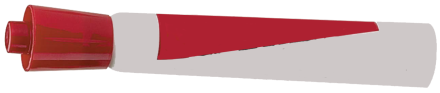 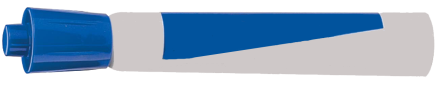 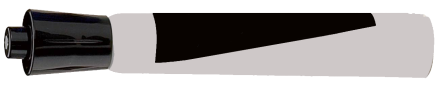 17
[Speaker Notes: (Time on this slide – 1 min) Time passed 10 min
In-Class Notes
 Call on students to answer each of the three questions. Have them give answers that are general and not tied to a specific example as they had done on slides 16-18.
 Write down their answers on the whiteboard and have students copy the answers down in their notes. 

Preparation Notes
Having students generalize a process or observation promotes MP 2: Reason abstractly and quantitatively. Doing this through the use of multiple examples prior to generalizing can also support MP 8: Look for and express regularity in repeated reasoning. 
If you cannot record students answers on a white board then click the Answer button.]
Handout: Launch, p.1
Questions:
 
1. What coordinate stays the same in each of the three examples?
 

2. What coordinate changes in each of the three examples?

 
3. What is the relationship between the coordinate that changes and the length of the line segment?
The y-coordinate was the same in each example.
The x-coordinate changed in each example.
If you subtract the coordinates the smaller x-coordinate from the larger one you get the length of the line segment.
Agenda
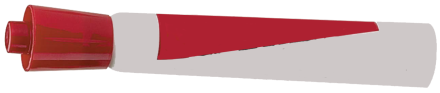 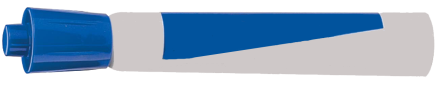 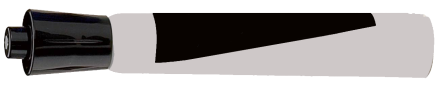 18
[Speaker Notes: Use as indicated on slide 19.]
Handout: Launch, p.1
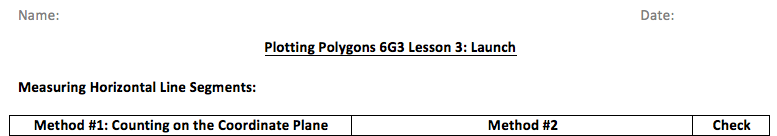 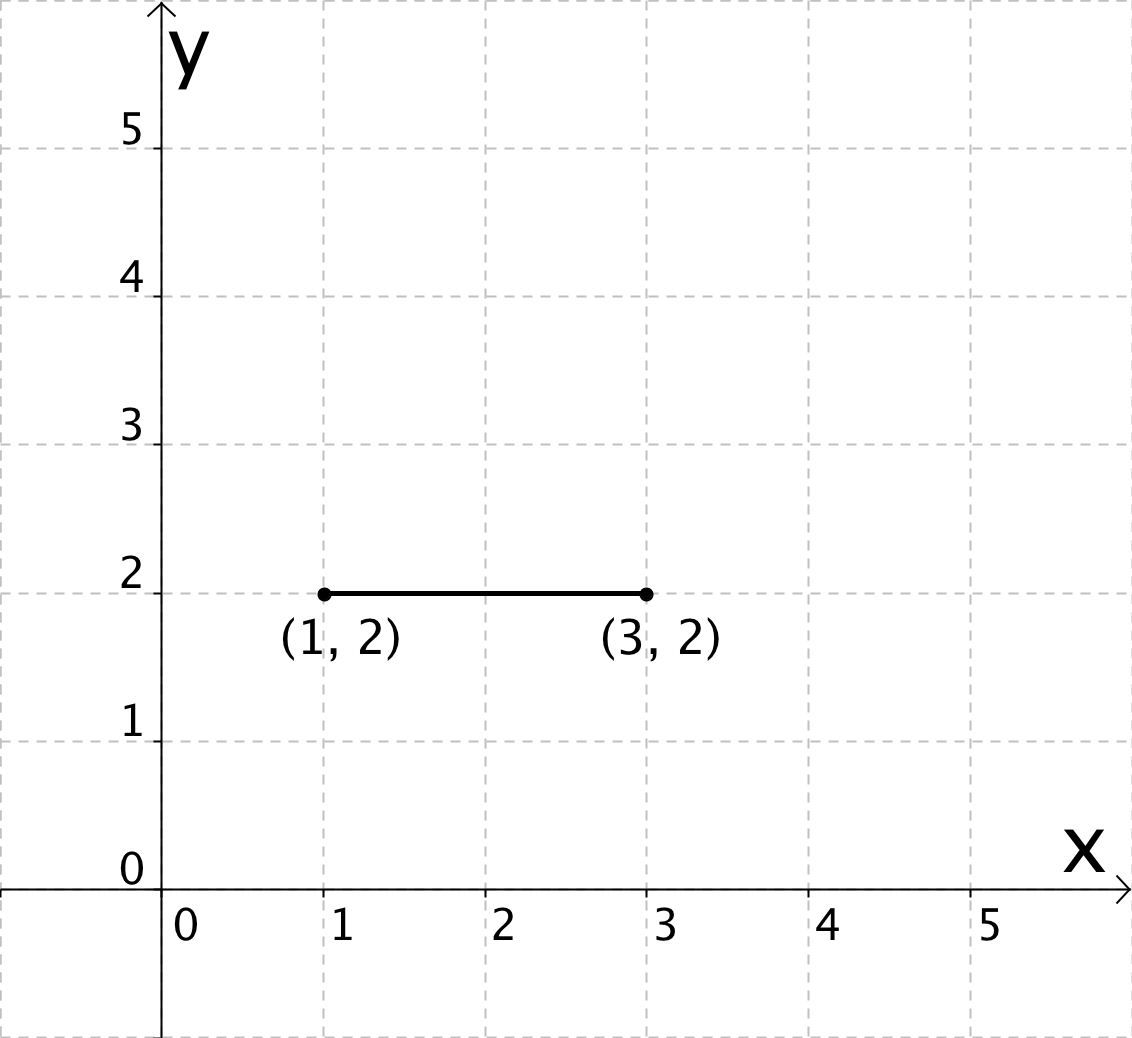 3 – 1 =
2
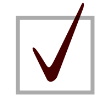 2 units
Agenda
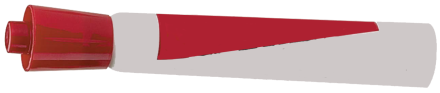 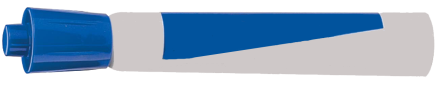 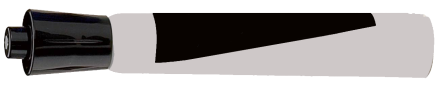 19
[Speaker Notes: (Time on this slide – .5 min) Time passed 10.5 min
In-Class Notes
 Go over the length of the first horizontal line segment which was found using Method #1.
 Using the relationship found between the coordinate that changes and the line segment length, calculate the length of the line segment using Method #2.
 Check that the answers matches using the two methods. 

Preparation Notes
This first horizontal line segment may take some support from you to get students to understand and use Method #2. Tying an observation made to a new procedure might take some teacher direction. However this practice of using different strategies and showing that they all make sense and provide the same result is an opportunity for students to experience MP 1: Make sense of problems and persevere in solving them.]
Handout: Launch, p.1
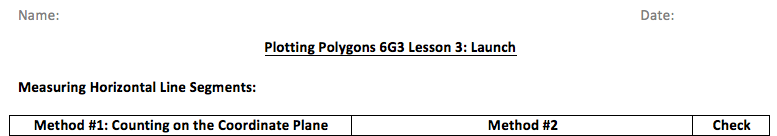 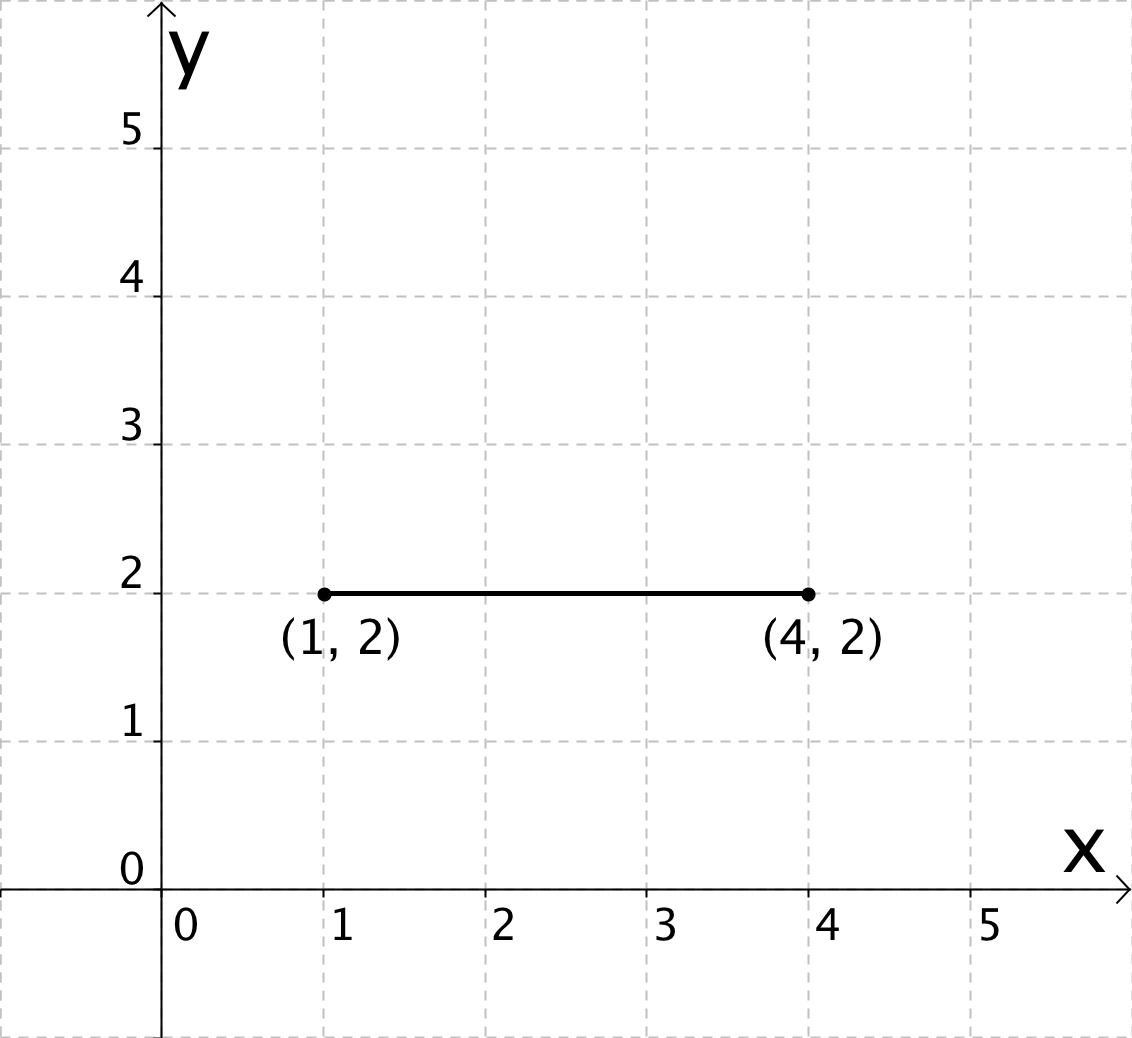 4 – 1 =
3
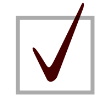 3 units
Agenda
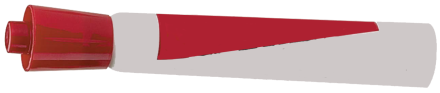 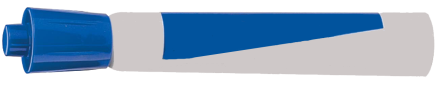 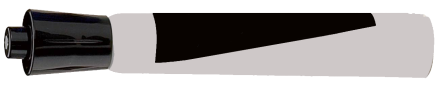 20
[Speaker Notes: (Time on this slide - .5 min) Time passed 11 min
In-Class Notes
 Go over the length of the second horizontal line segment which was found using Method #1.
 Using the relationship found between the coordinate that changes and the line segment length, calculate the length of the line segment using Method #2.
 Check that the answers matches using the two methods. 

Preparation Notes
Again this practice of using different strategies and showing that they all make sense and provide the same result is an opportunity for students to experience MP 1: Make sense of problems and persevere in solving them.]
Handout: Launch, p.1
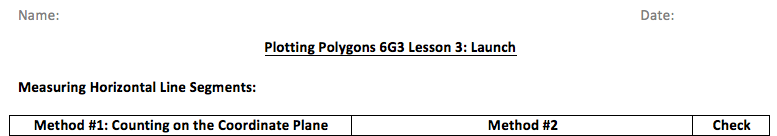 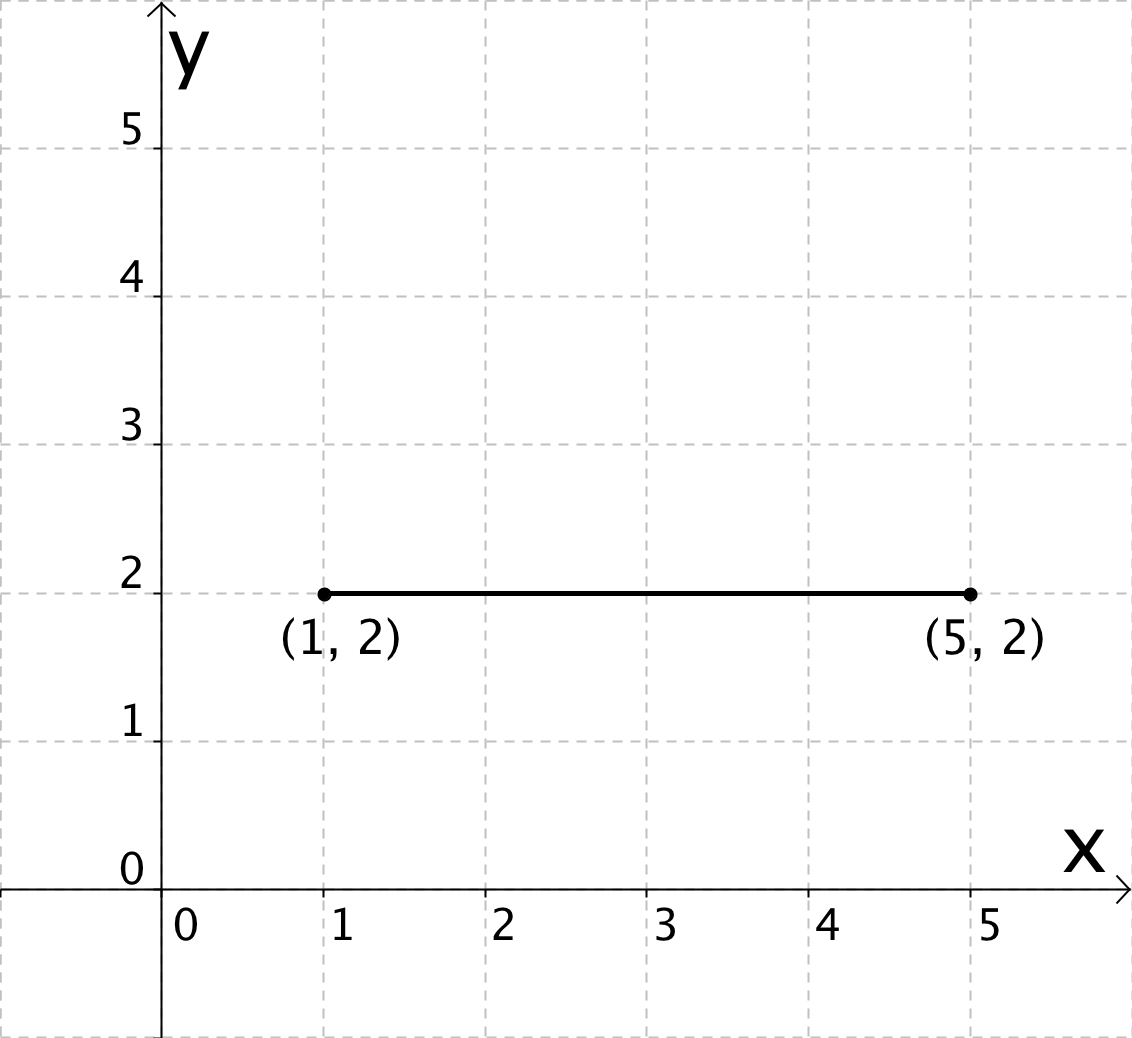 5 – 1 =
4
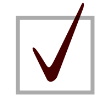 4 units
Agenda
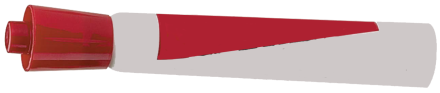 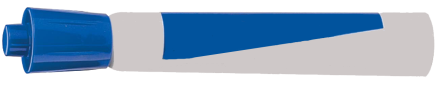 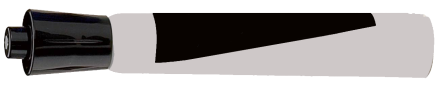 21
[Speaker Notes: (Time on this slide - .5 min) Time passed 11.5 min
In-Class Notes
 Go over the length of the third horizontal line segment which was found using Method #1.
 Using the relationship found between the coordinate that changes and the line segment length, calculate the length of the line segment using Method #2.
 Check that the answers matches using the two methods. 

Preparation Notes
Again this practice of using different strategies and showing that they all make sense and provide the same result is an opportunity for students to experience MP 1: Make sense of problems and persevere in solving them.]
Handout: Launch, p.2
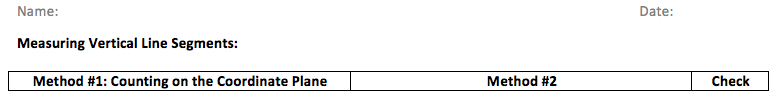 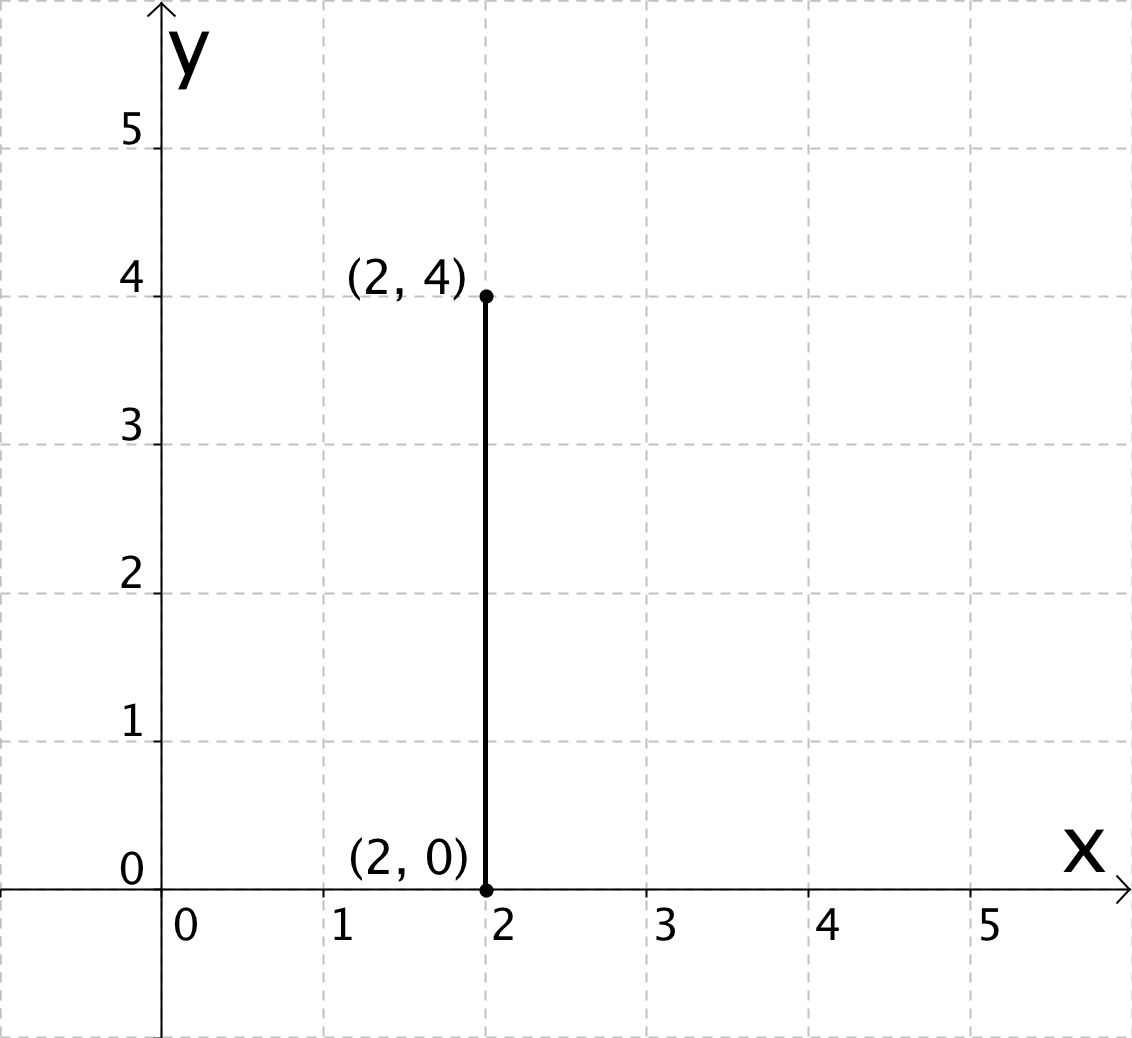 4 units
Agenda
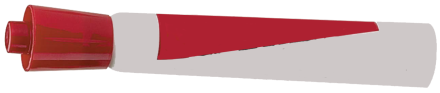 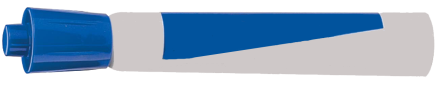 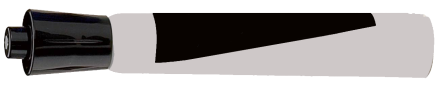 22
[Speaker Notes: (Time on this slide - .5 min) Time passed 12 min
In-Class Notes
  As a class find the length of the vertical line segment.

Preparation Notes
Again this is an opportunity for students to use the method they learned in the previous lesson and to engage in MP 5: Use appropriate tools strategically.]
Handout: Launch, p.2
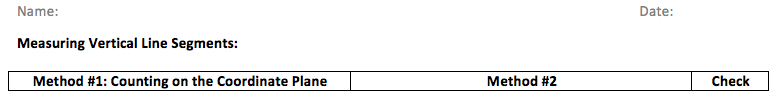 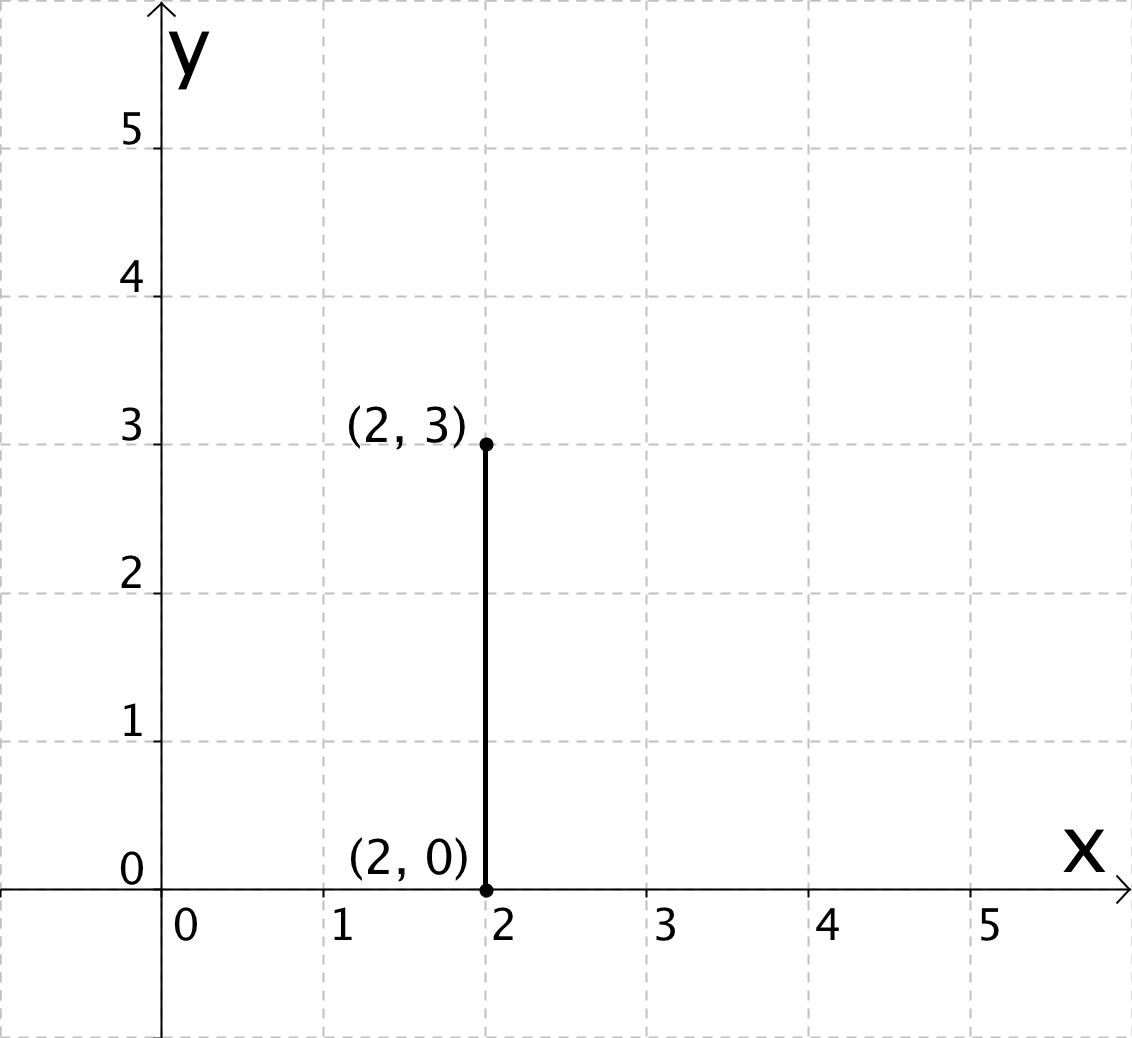 3 units
Agenda
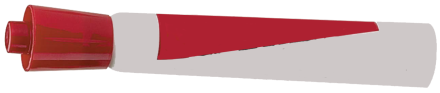 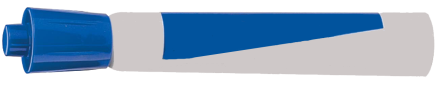 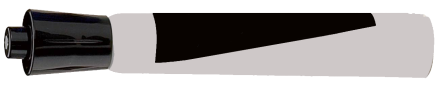 23
[Speaker Notes: (Time on this slide - .5 min) Time passed 12.5 min
In-Class Notes
  As a class find the length of the vertical line segment.

Preparation Notes]
Handout: Launch, p.2
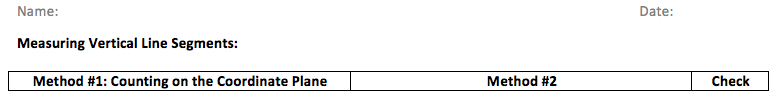 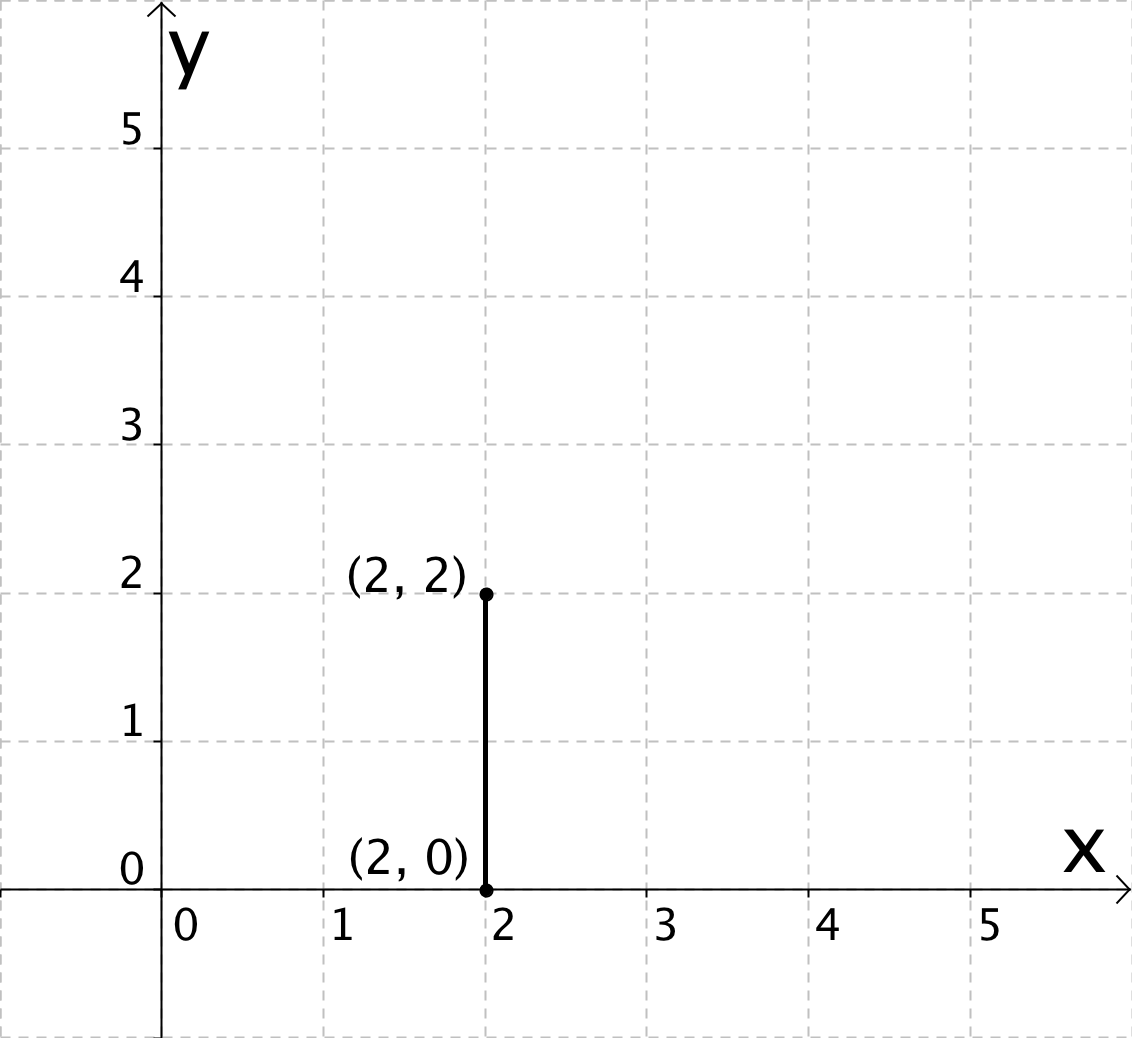 2 units
Agenda
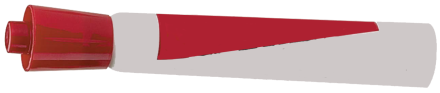 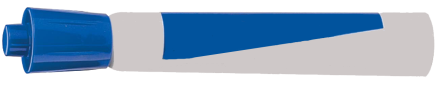 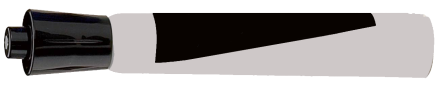 24
[Speaker Notes: (Time on this slide – .5 min) Time passed 13 min
In-Class Notes
  As a class find the length of the vertical line segment.

Preparation Notes]
Handout: Launch, p.2
Questions:
 
1. What coordinate stays the same in each of the three examples?
 
2. What coordinate changes in each of the three examples?
 
3. What is the relationship between the coordinate that changes and the length of the line segment?
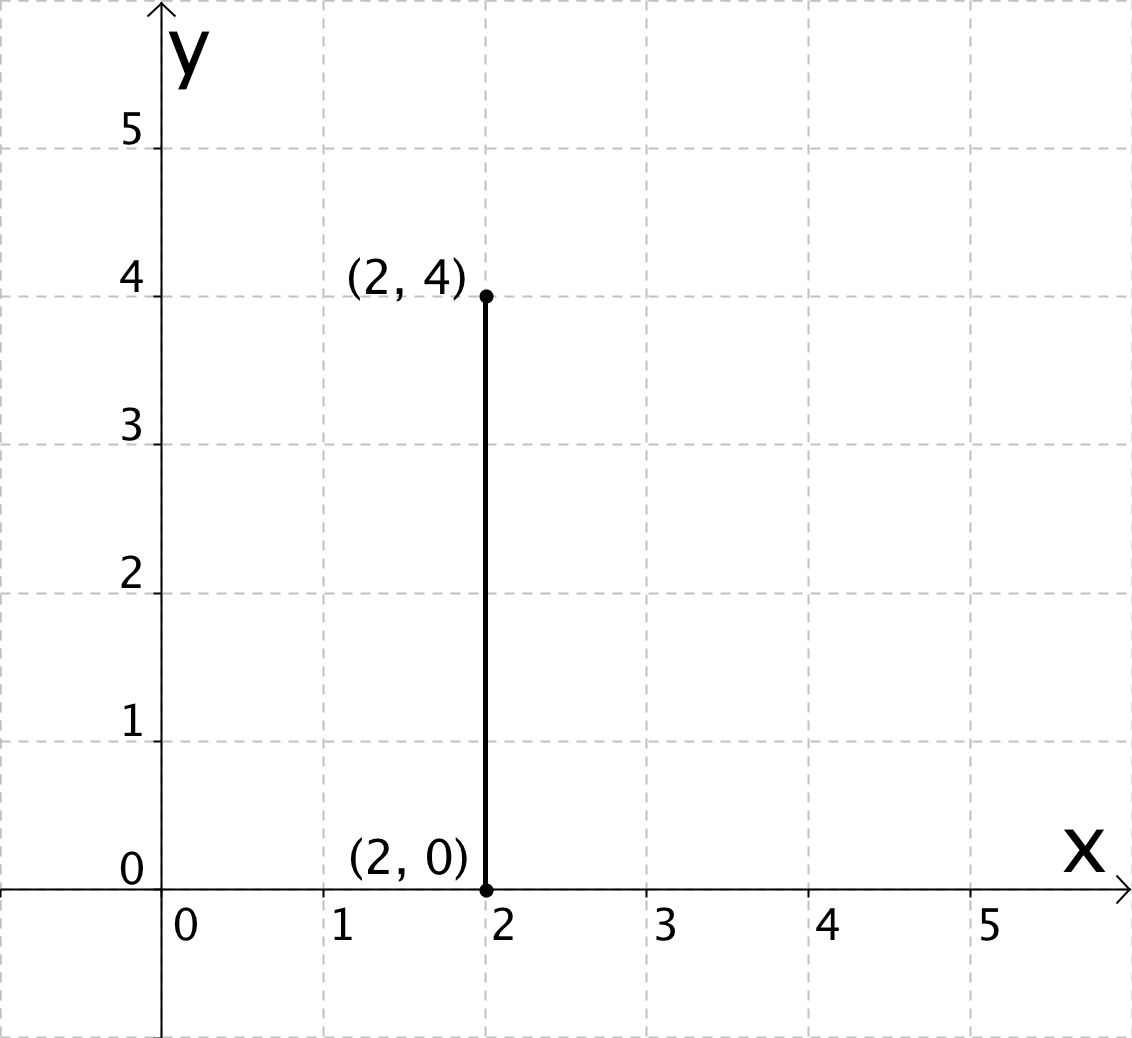 (2,4)
(2,4)
4 units
(2,0)
(2,0)
4 – 0 = 4 units
Scaffold
Agenda
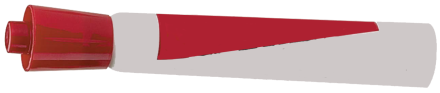 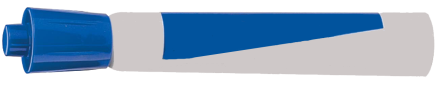 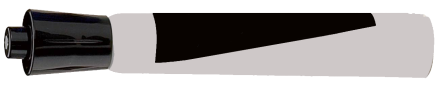 25
[Speaker Notes: (Time on this slide – 1 min) Time passed 14 min
In-Class Notes
 Begin by directing students to the three questions at the bottom of page 2. 
 Using the first vertical line segment as an example, answer the three questions for that particular example (e.g., in this example what coordinate stays the same). Student do not need to write down the answers yet since they will answer the questions more generally in the next slide. 

Preparation Notes
If you want to do the same activity with the other two vertical line segments on page 2 then hit the Scaffold button. This is meant as an extra support if students need to repeat the same line of reasoning with other examples before they are able to generalize some ideas for slide 30.]
Handout: Launch, p.2
Questions:
 
1. What coordinate stays the same in each of the three examples?
 
2. What coordinate changes in each of the three examples?
 
3. What is the relationship between the coordinate that changes and the length of the line segment?
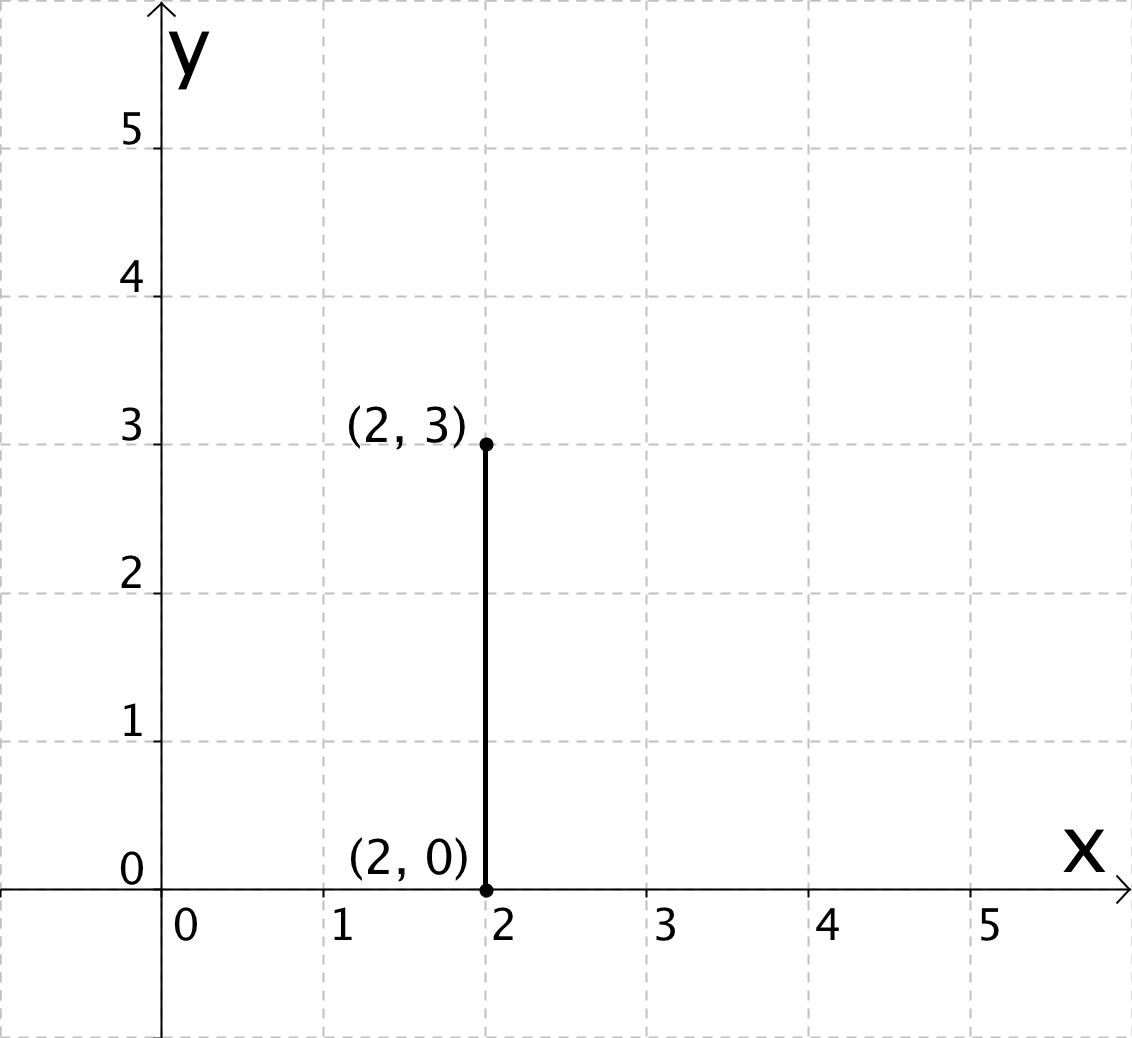 (2,3)
(2,3)
3 units
(2,0)
(2,0)
3 – 0 = 3 units
Agenda
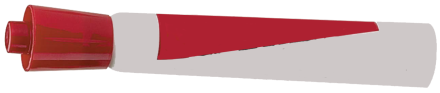 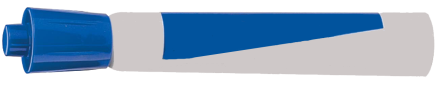 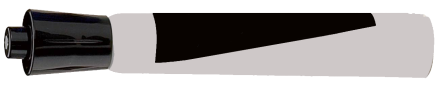 26
[Speaker Notes: Use as directed in slide 27.]
Handout: Launch, p.2
Questions:
 
1. What coordinate stays the same in each of the three examples?
 
2. What coordinate changes in each of the three examples?
 
3. What is the relationship between the coordinate that changes and the length of the line segment?
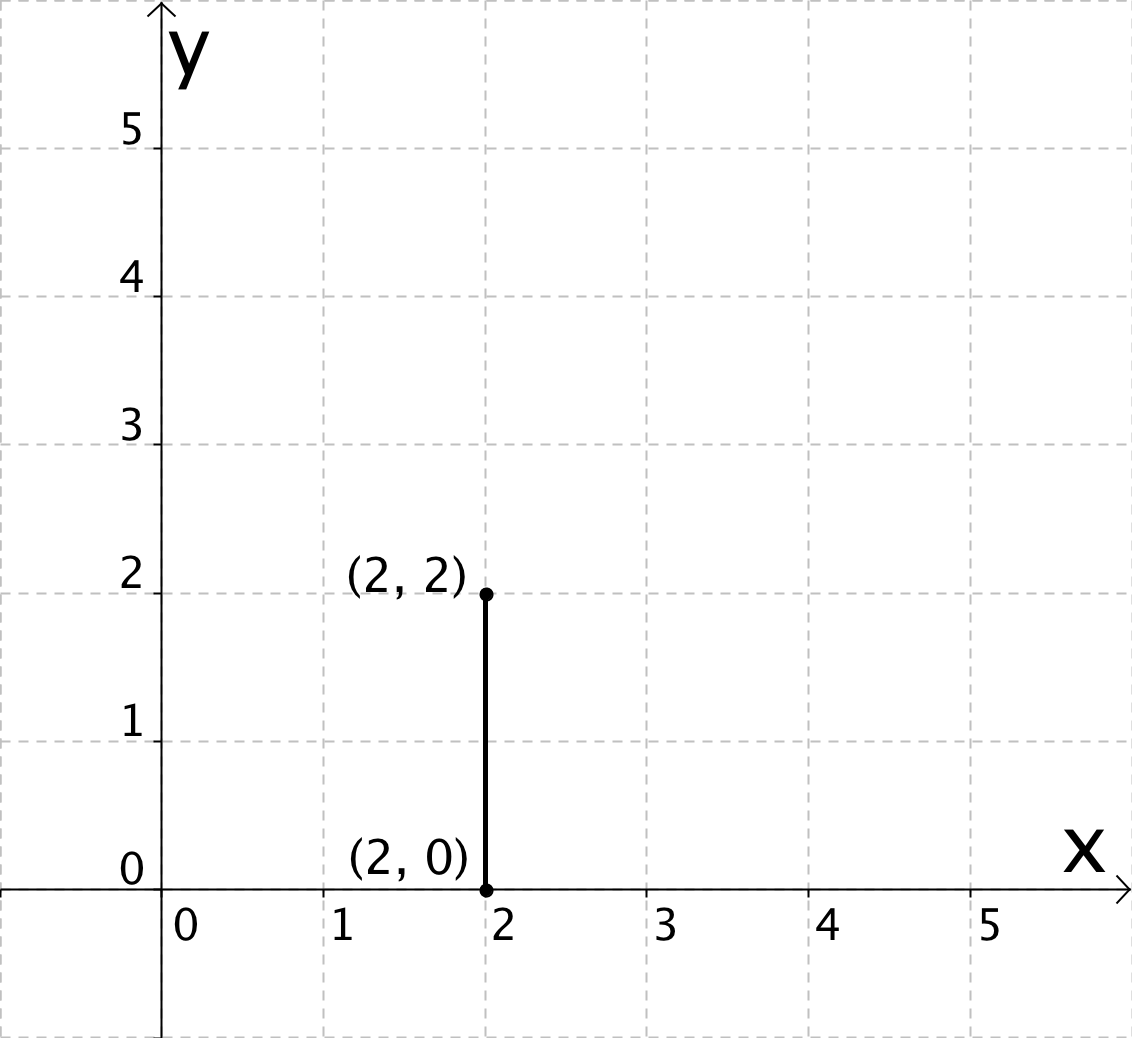 (2,2)
(2,2)
2 units
(2,0)
(2,0)
2 – 0 = 2 units
Agenda
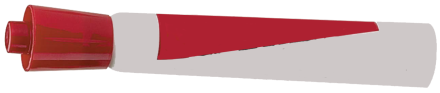 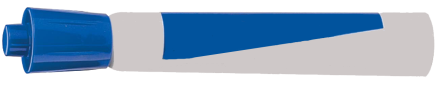 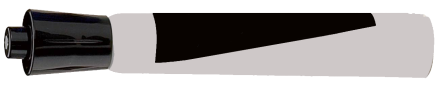 27
[Speaker Notes: Use as directed in slide 27.]
Handout: Launch, p.2
Questions:
 
1. What coordinate stays the same in each of the three examples?
 

2. What coordinate changes in each of the three examples?

 
3. What is the relationship between the coordinate that changes and the length of the line segment?
Answer
Agenda
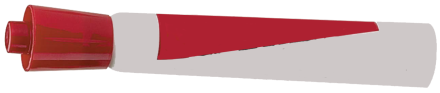 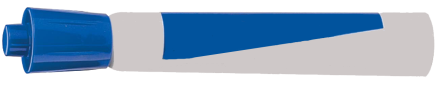 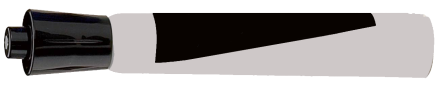 28
[Speaker Notes: (Time on this slide – 1 min) Time passed 15 min
In-Class Notes
 Call on students to answer each of the three questions. Have them give answers that are general and not tied to a specific example as they had done on slides 27-29.
 Write down their answers on the whiteboard and have students copy the answers down in their notes. 

Preparation Notes
Having students generalize a process or observation promotes MP 2: Reason abstractly and quantitatively. Doing this through the use of multiple examples prior to generalizing can also support MP 8: Look for and express regularity in repeated reasoning. 
If you cannot record students answers on a white board then click the Answer button.]
Handout: Launch, p.2
Questions:
 
1. What coordinate stays the same in each of the three examples?
 

2. What coordinate changes in each of the three examples?

 
3. What is the relationship between the coordinate that changes and the length of the line segment?
The x-coordinate was the same in each example.
The y-coordinate changed in each example.
If you subtract the coordinates the smaller y-coordinate from the larger one you get the length of the line segment.
Agenda
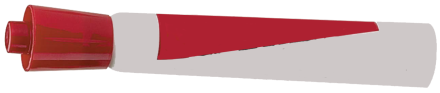 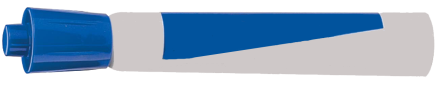 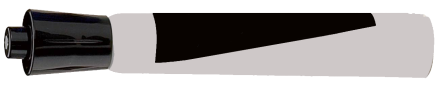 29
[Speaker Notes: Use the slide as indicated in slide 30.]
Handout: Launch, p.2
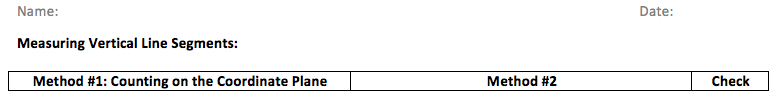 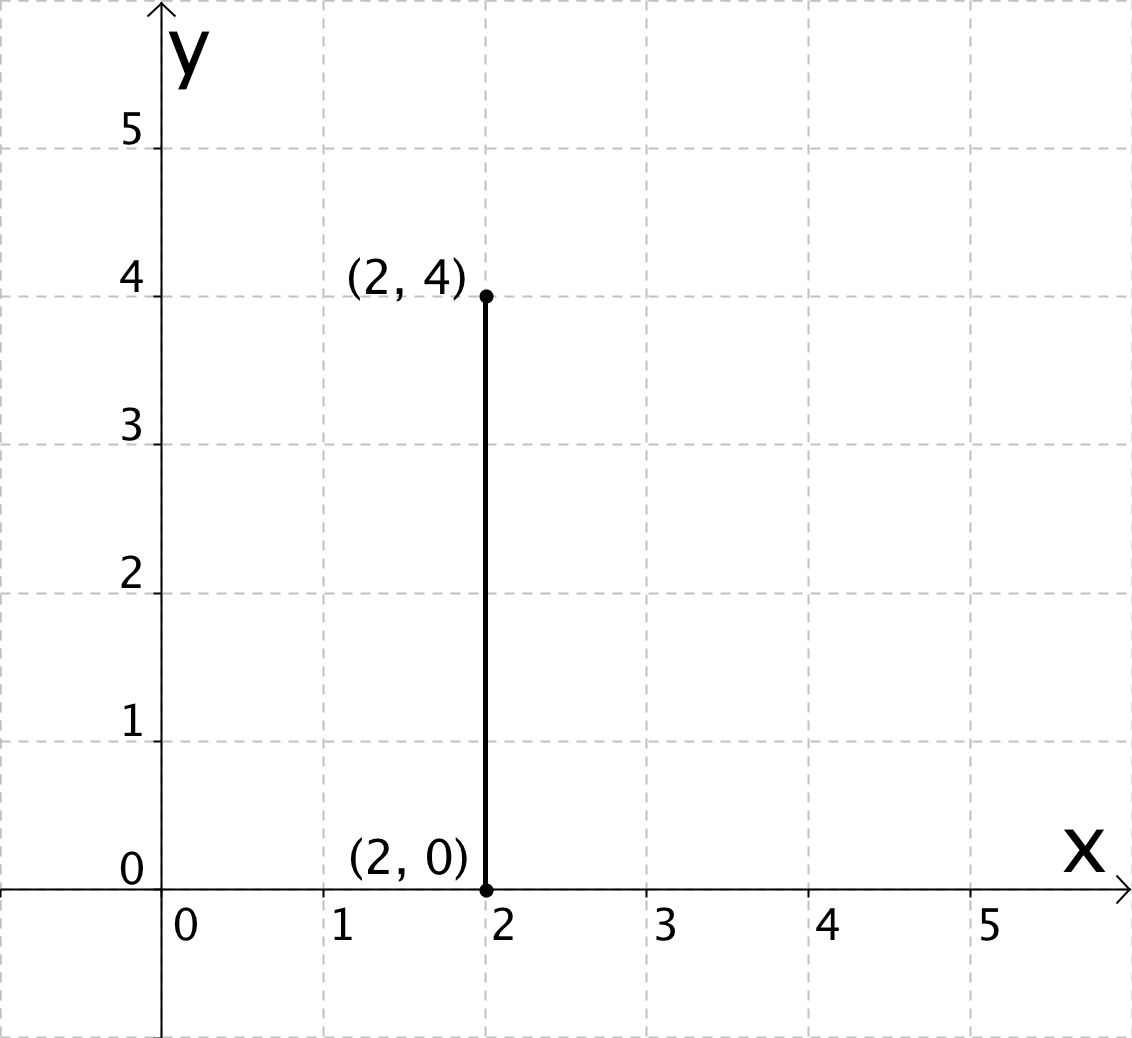 4 – 0 =
4
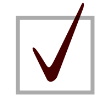 4 units
Agenda
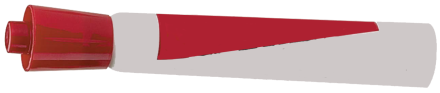 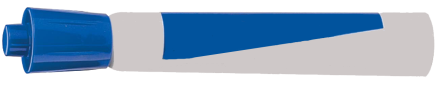 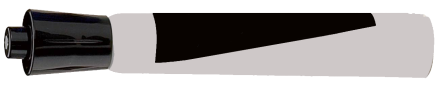 30
[Speaker Notes: (Time on this slide - .5 min) Time passed 15.5 min
In-Class Notes
 Go over the length of the first vertical line segment which was found using Method #1.
 Using the relationship found between the coordinate that changes and the line segment length, calculate the length of the line segment using Method #2.
 Check that the answers matches using the two methods. 

Preparation Notes
Again this practice of using different strategies and showing that they all make sense and provide the same result is an opportunity for students to experience MP 1: Make sense of problems and persevere in solving them.]
Handout: Launch, p.2
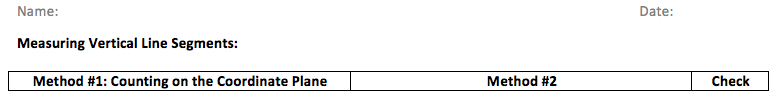 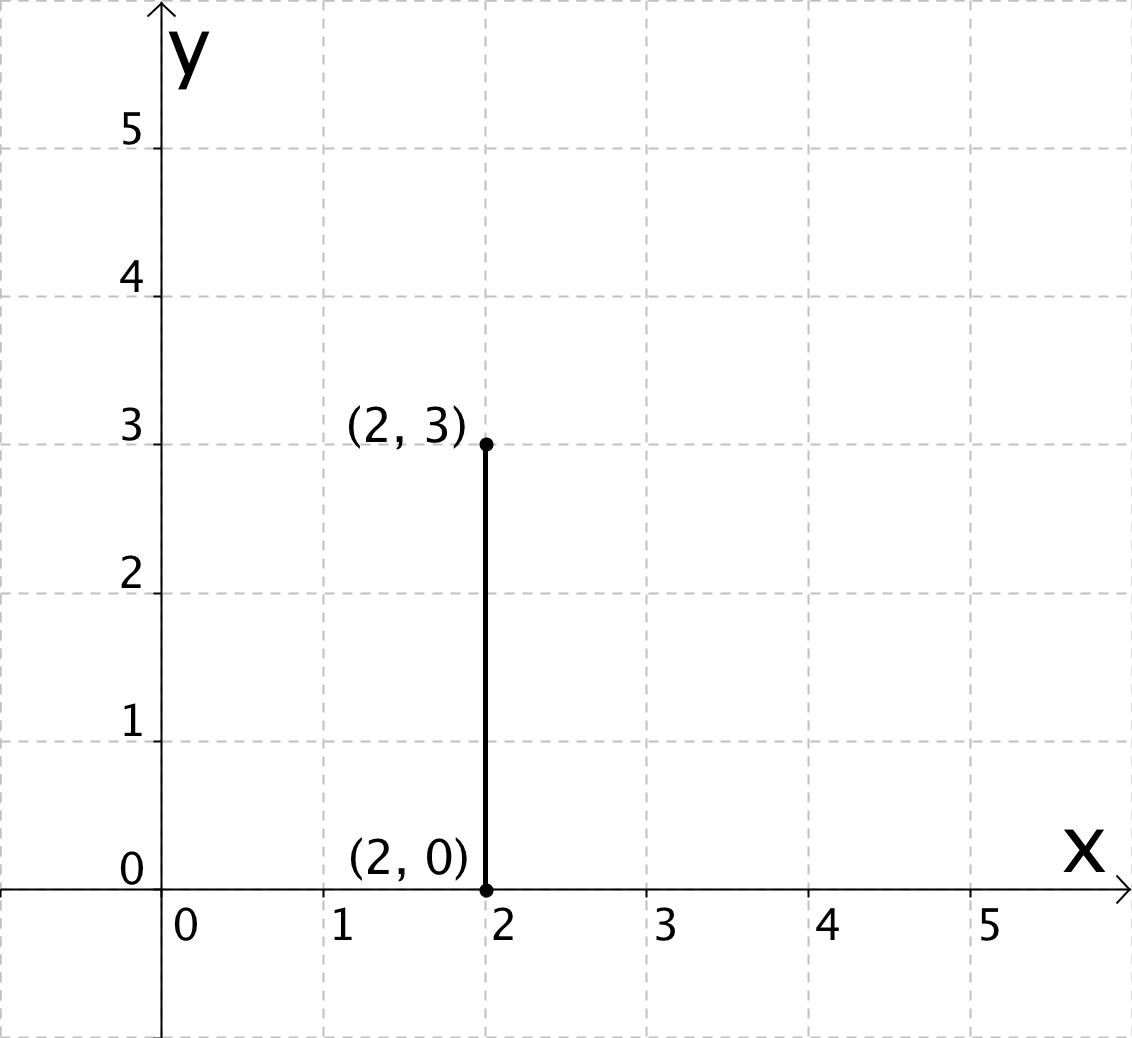 3 – 0 =
3
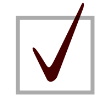 3 units
Agenda
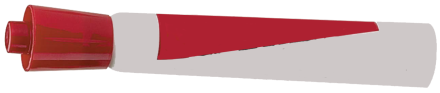 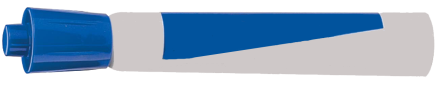 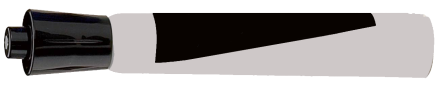 31
[Speaker Notes: (Time on this slide - .5 min) Time passed 16 min
In-Class Notes
 Go over the length of the second vertical line segment which was found using Method #1.
 Using the relationship found between the coordinate that changes and the line segment length, calculate the length of the line segment using Method #2.
 Check that the answers matches using the two methods. 

Preparation Notes
Again this practice of using different strategies and showing that they all make sense and provide the same result is an opportunity for students to experience MP 1: Make sense of problems and persevere in solving them.]
Handout: Launch, p.2
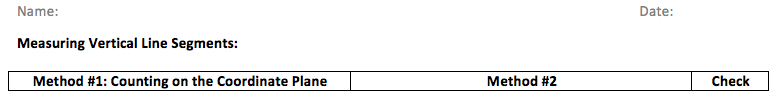 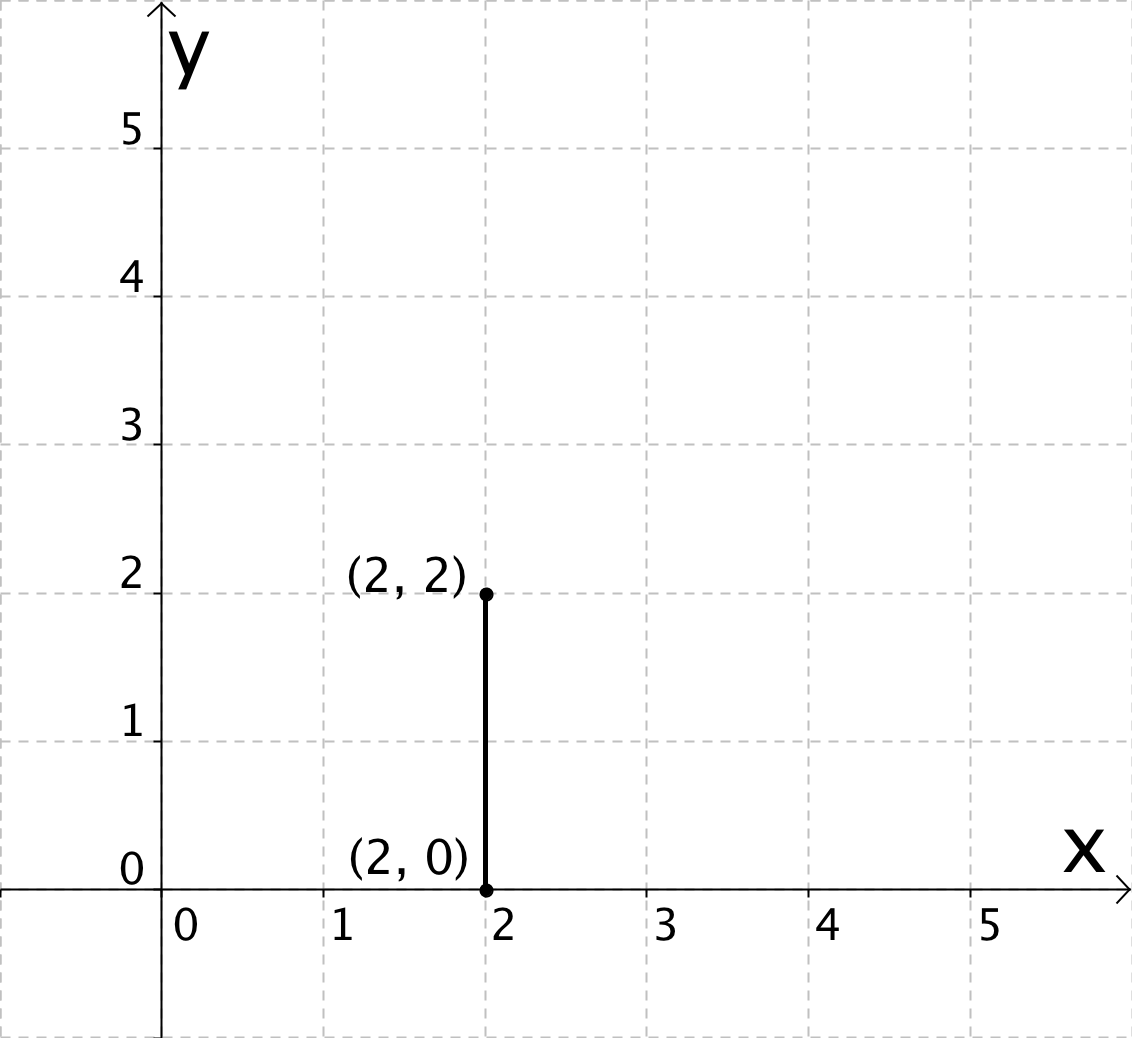 2 – 0 =
2
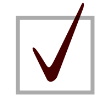 2 units
Agenda
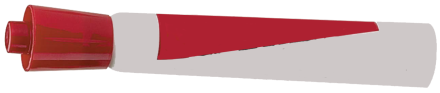 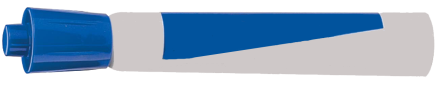 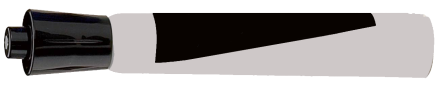 32
[Speaker Notes: (Time on this slide - .5 min) Time passed 16.5 min
In-Class Notes 
 Go over the length of the third vertical line segment which was found using Method #1.
 Using the relationship found between the coordinate that changes and the line segment length, calculate the length of the line segment using Method #2.
 Check that the answers matches using the two methods. 

Preparation Notes
Again this practice of using different strategies and showing that they all make sense and provide the same result is an opportunity for students to experience MP 1: Make sense of problems and persevere in solving them.]
Standards for This Unit
The lesson that you are currently looking at is part of a unit that teaches the following Common Core Standards:
 
6.G.A.3. Draw polygons in the coordinate plane given coordinates for the vertices; use coordinates to find the length of a side joining points with the same first coordinate or the same second coordinate. Apply these techniques in the context of solving real-world and mathematical problems.
Next Slide
Back to Overview
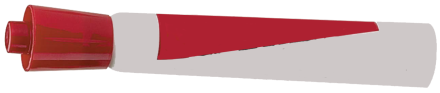 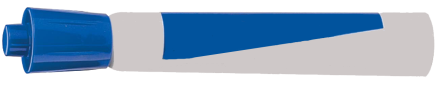 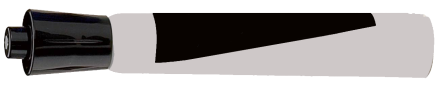 33